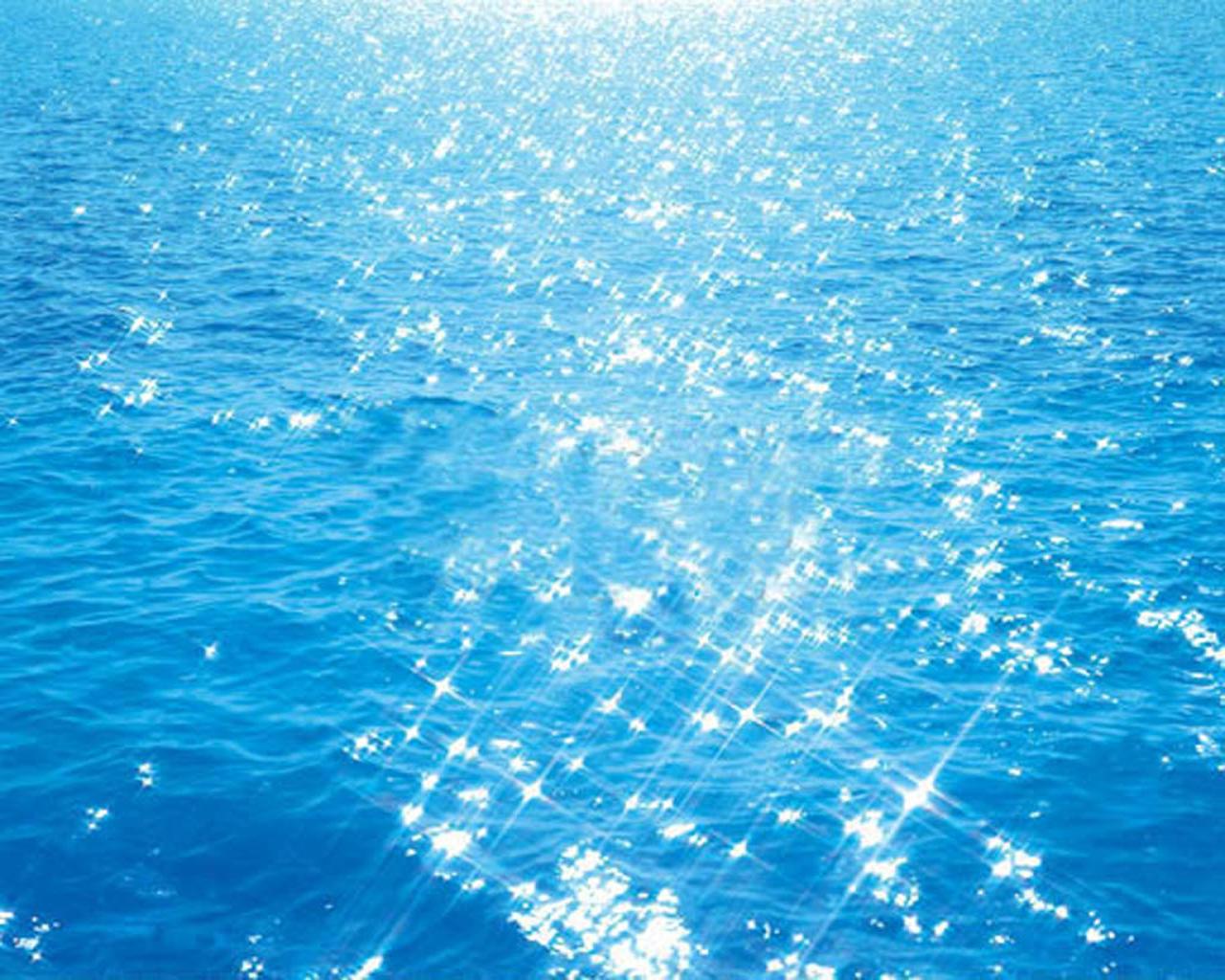 КРЫМ – ЭТО РОССИЯ
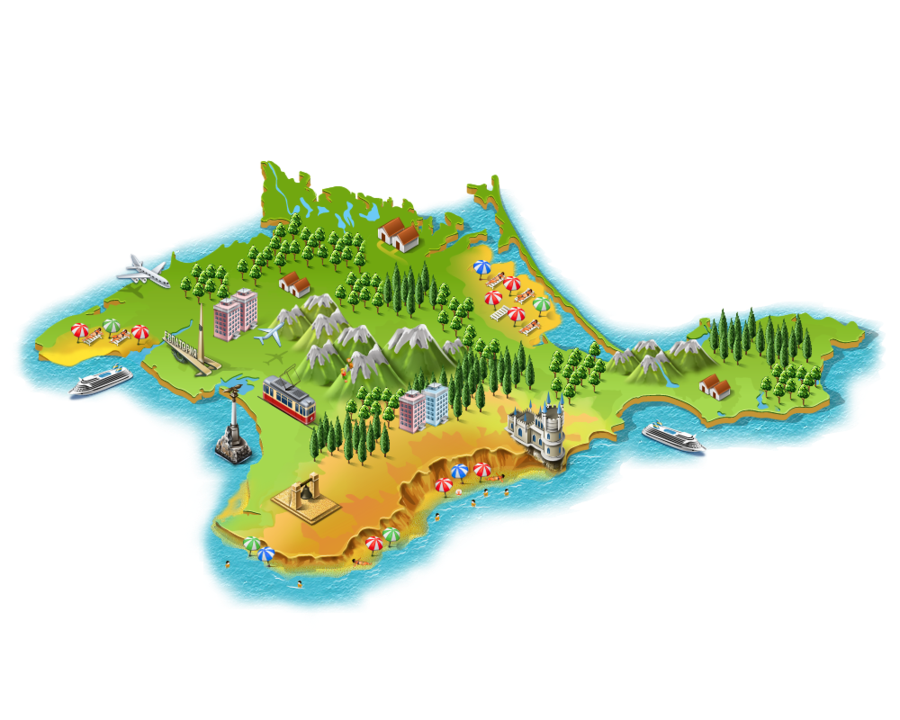 Составила: воспитатель дошкольного отделения ГБОУ РК «ССШИ № 1» Бондаренко Светлана Витальевна
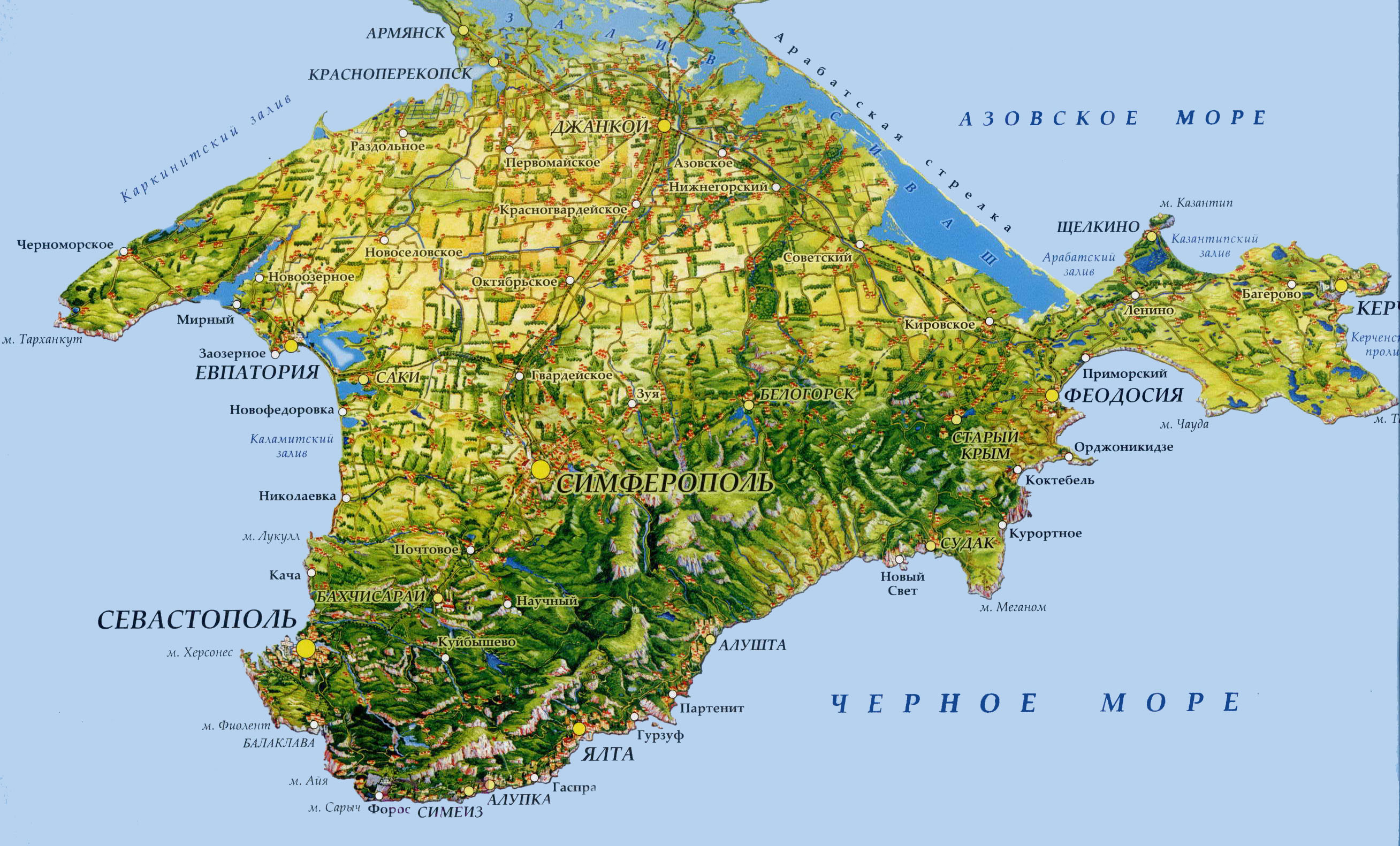 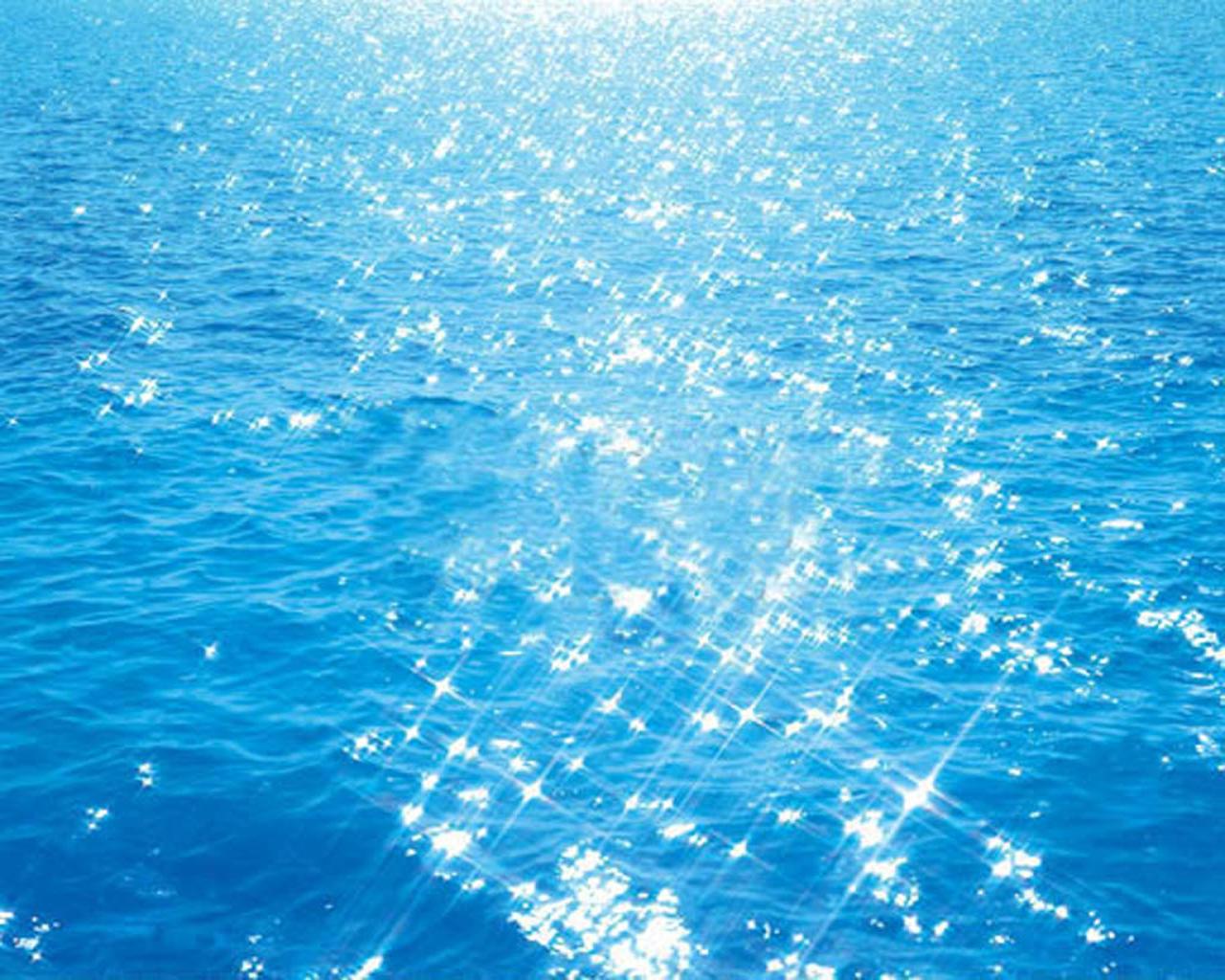 На ладонях ласкового моря
Маленькая нежится страна.
Сон её оберегают горы,
Колыбельную поёт волна…
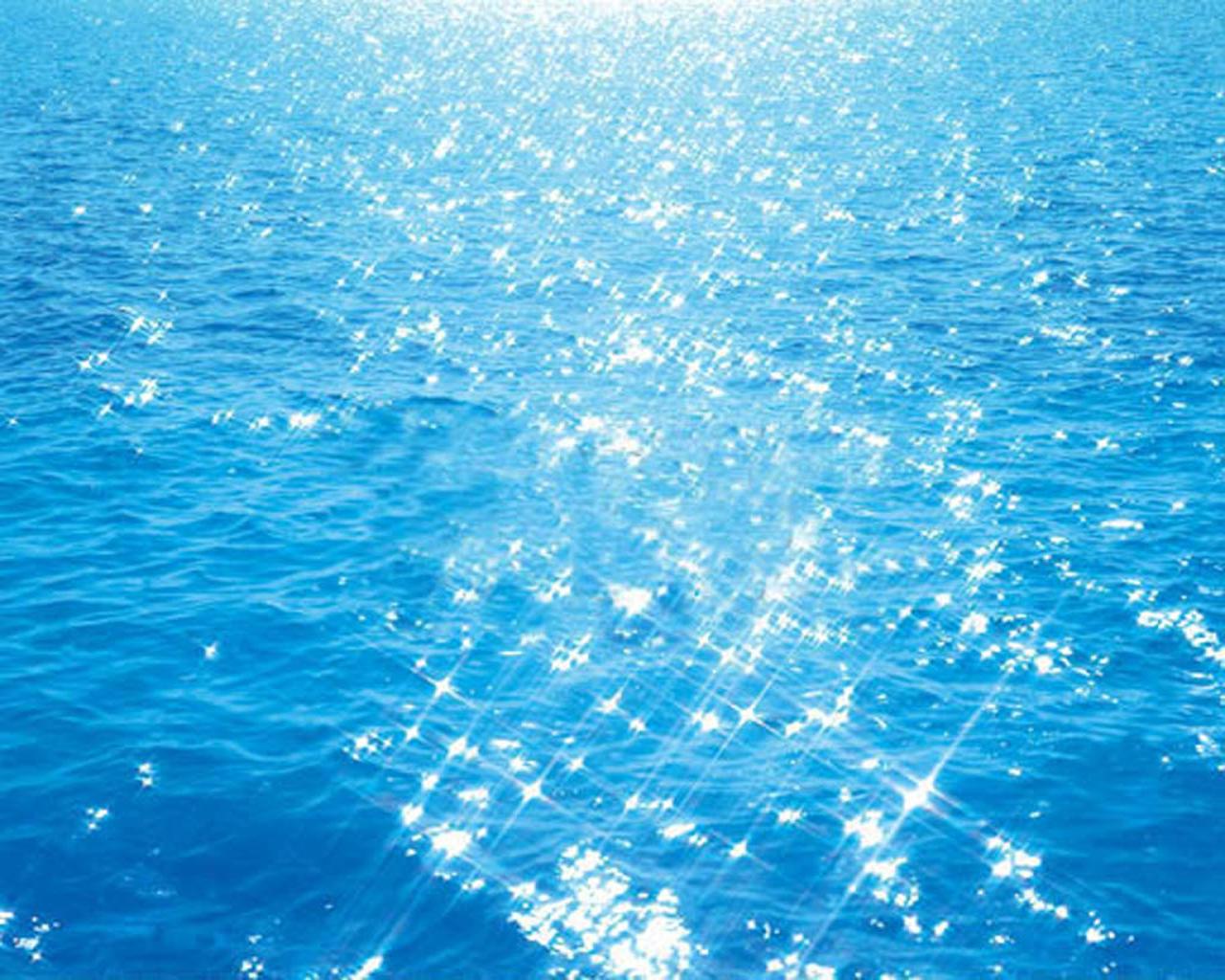 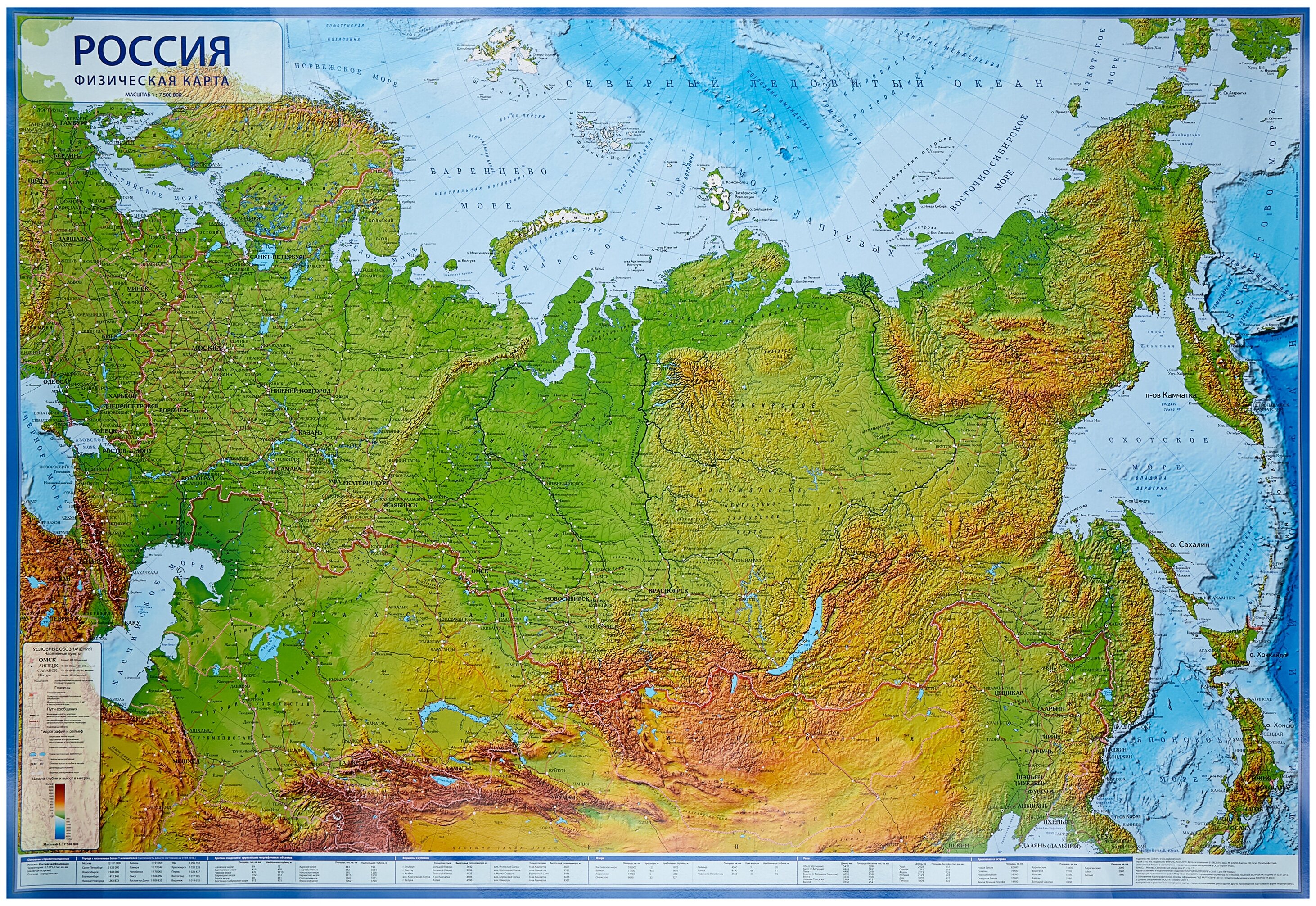 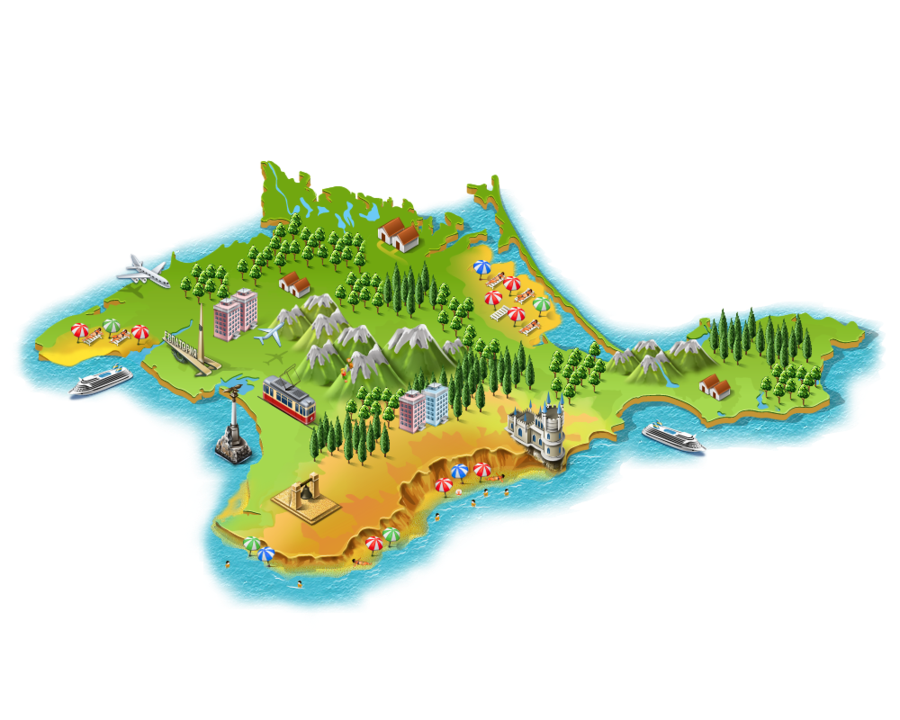 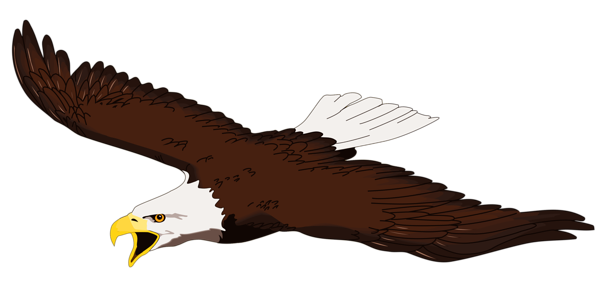 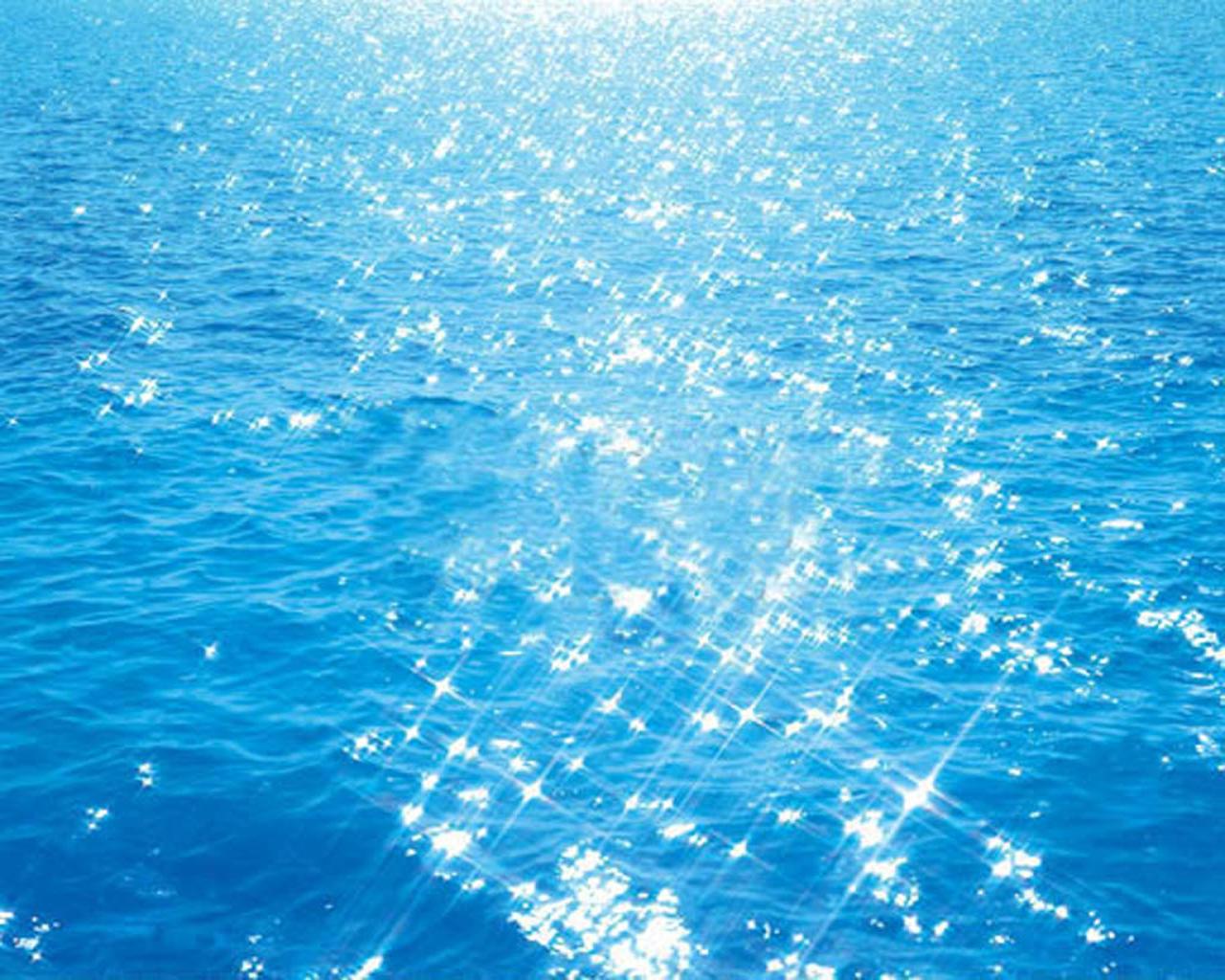 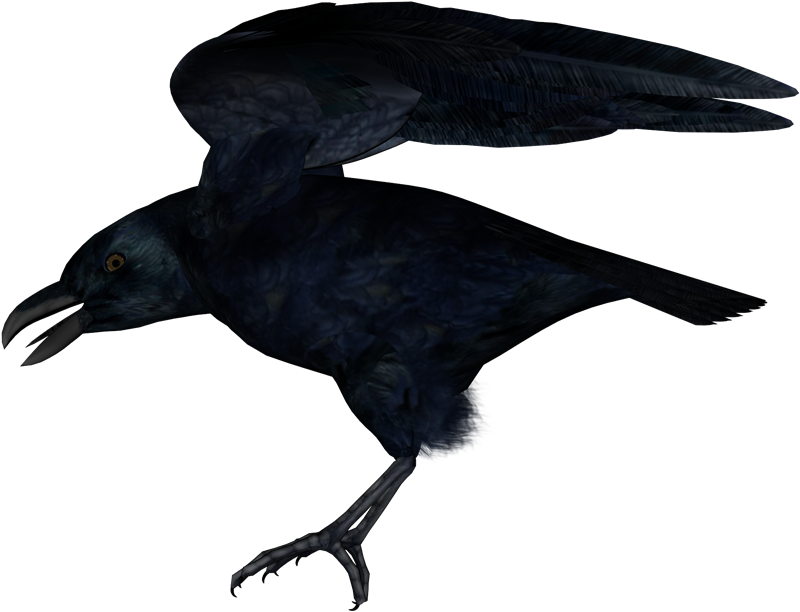 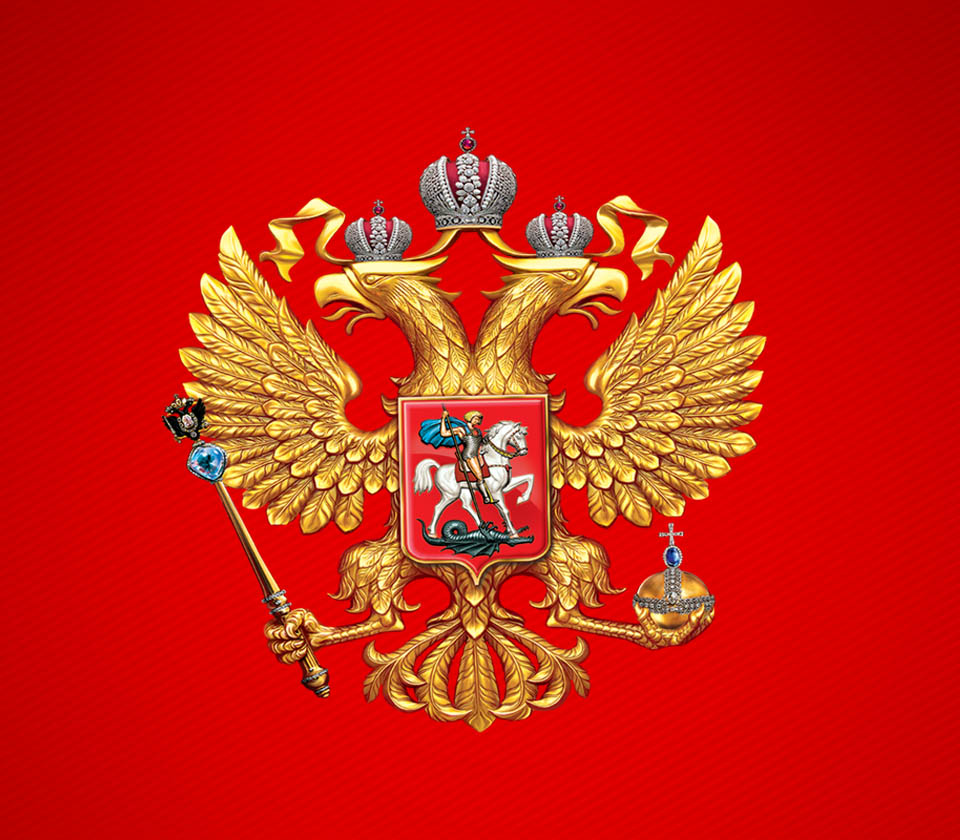 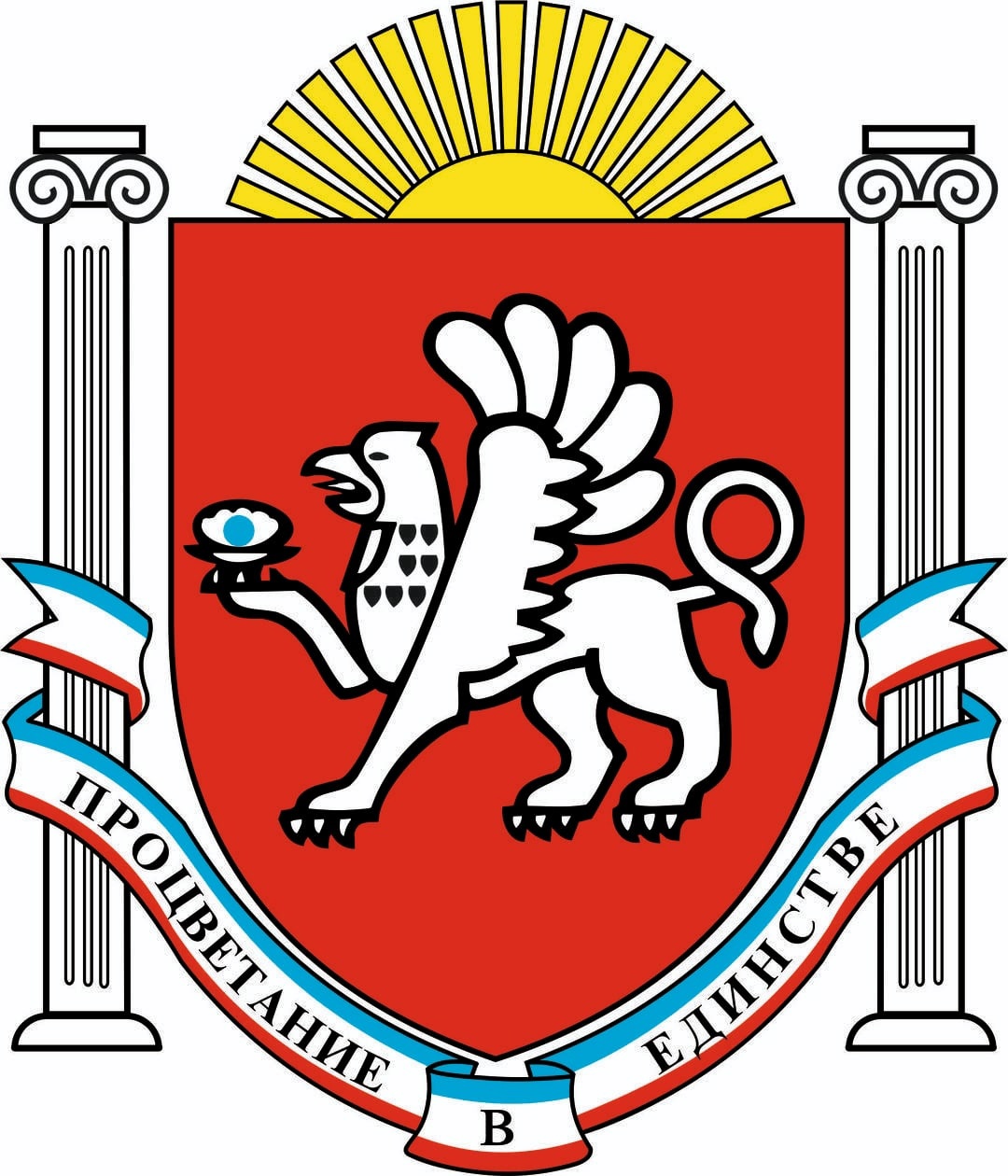 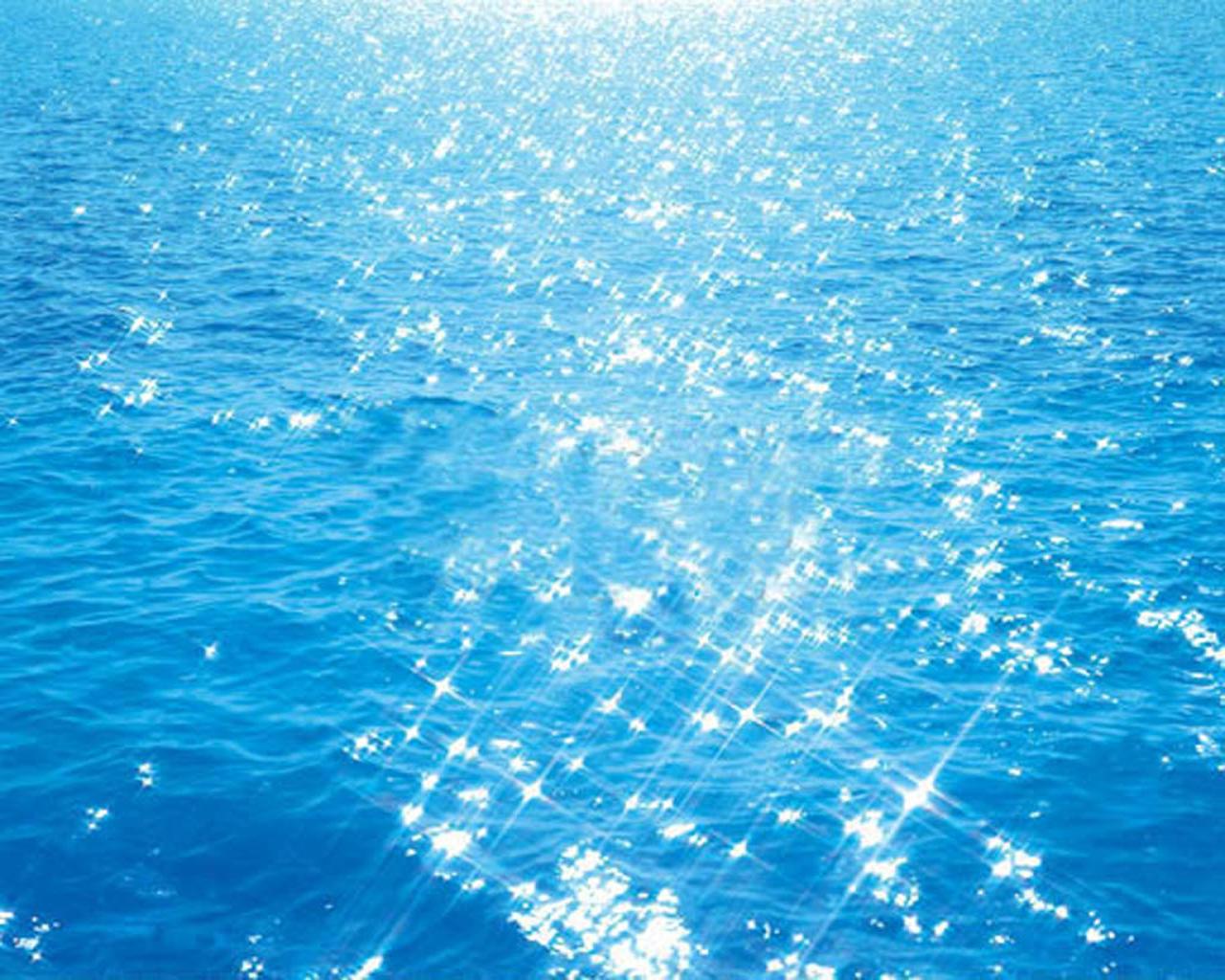 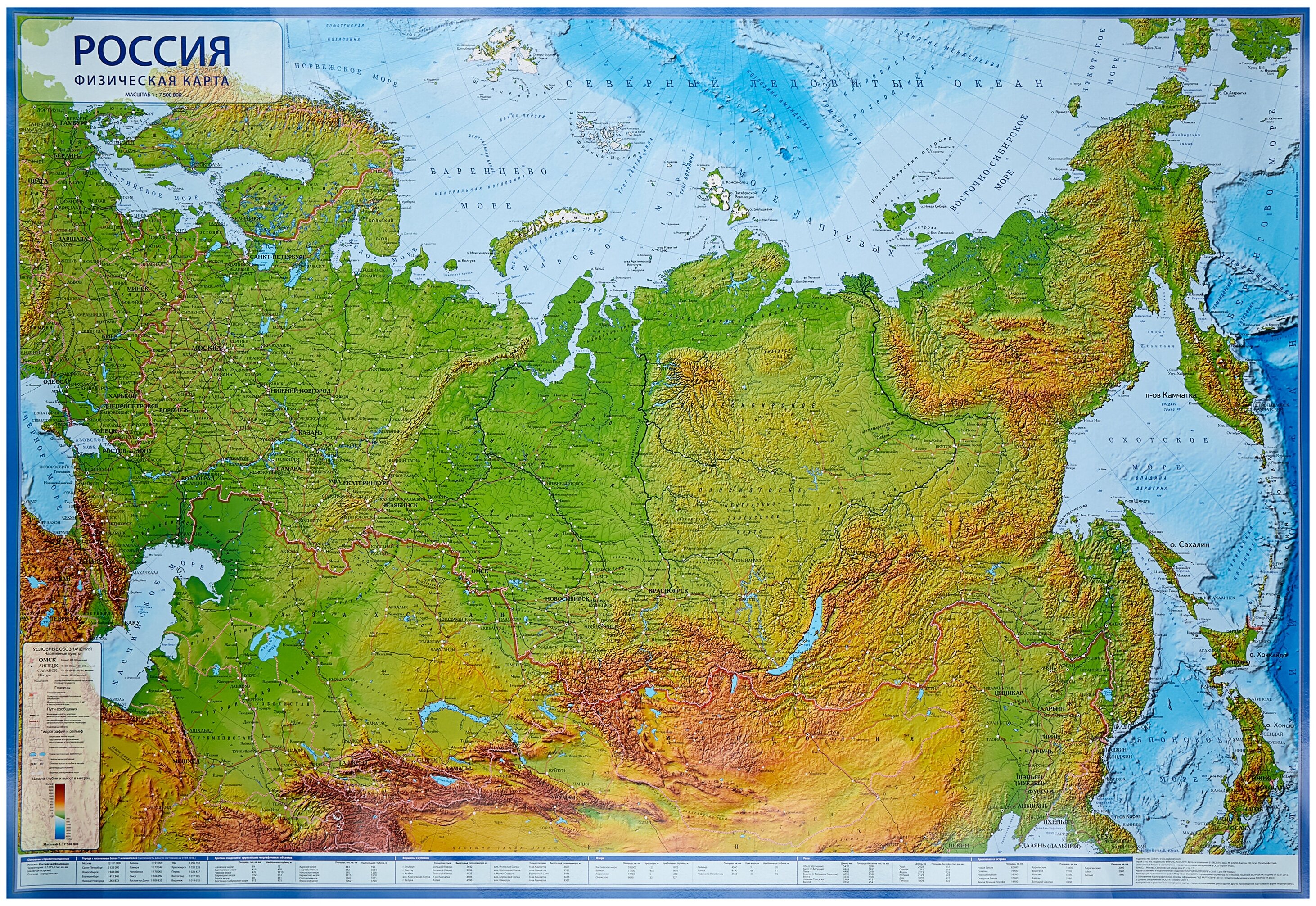 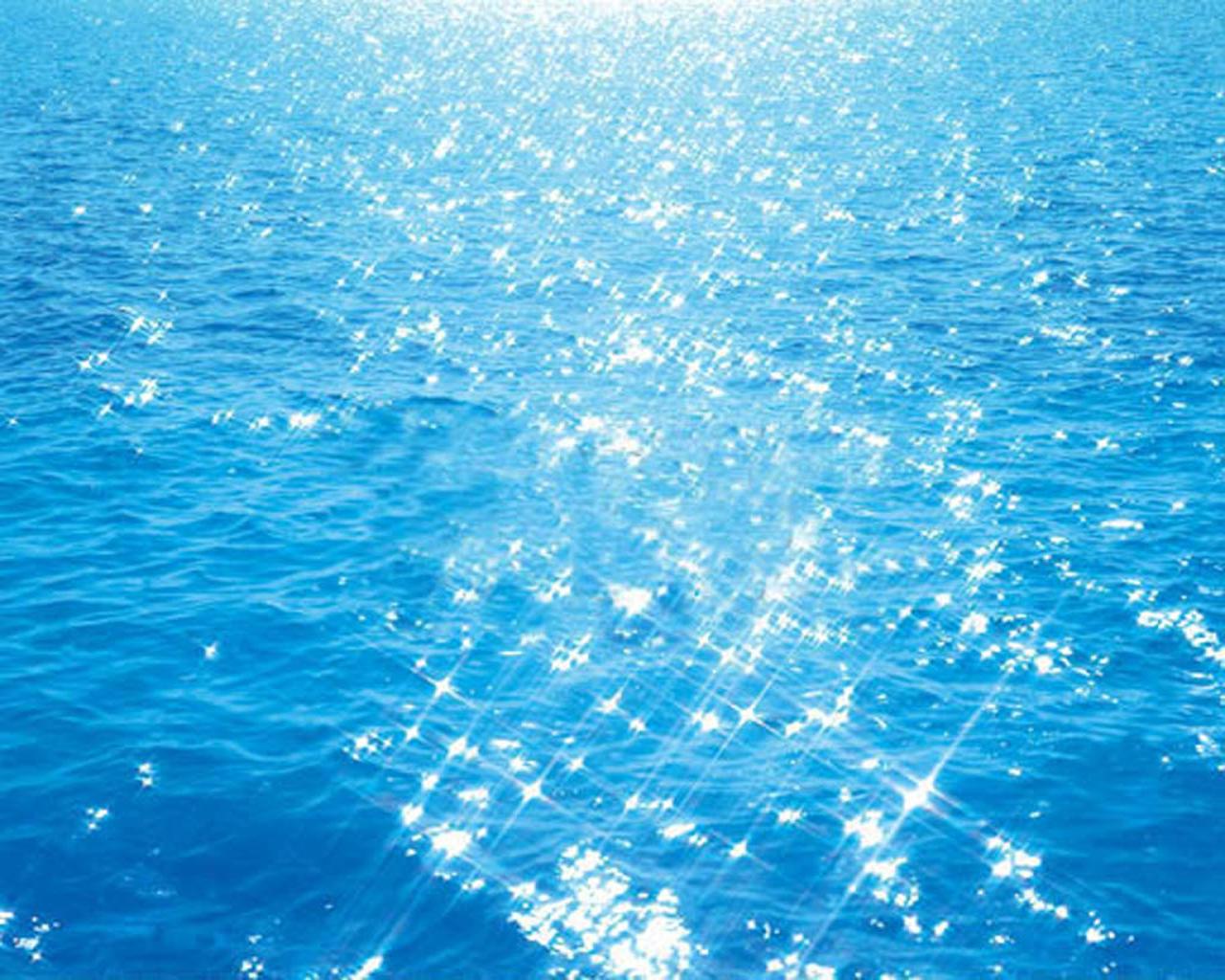 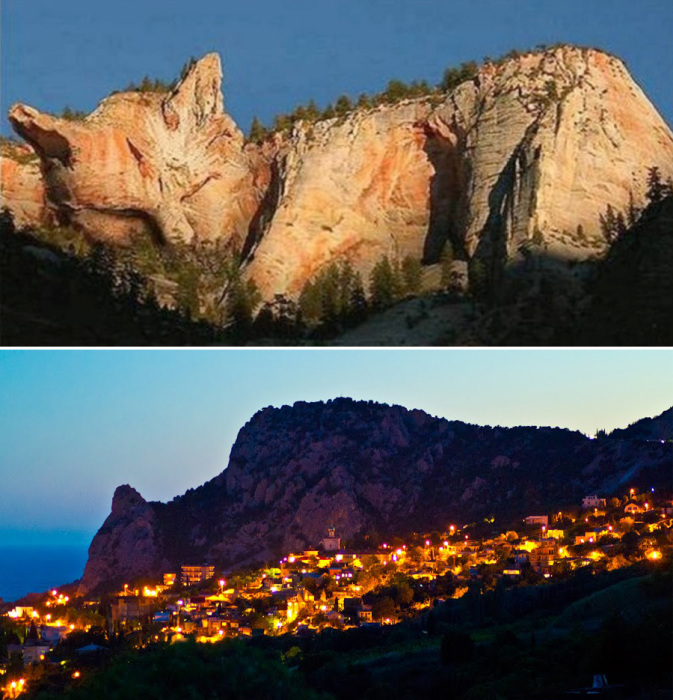 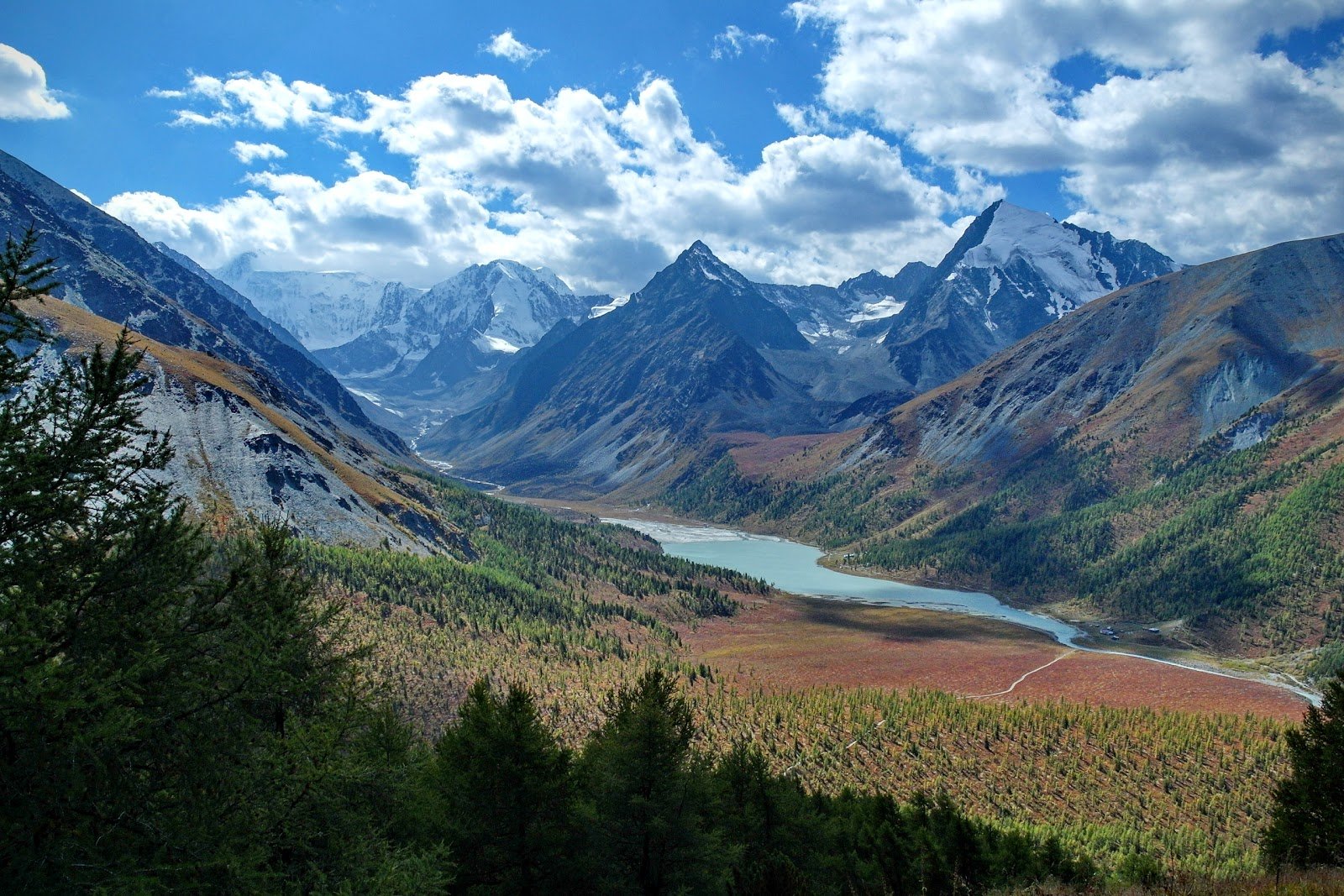 Гора Кошка Крым
Алтайские горы
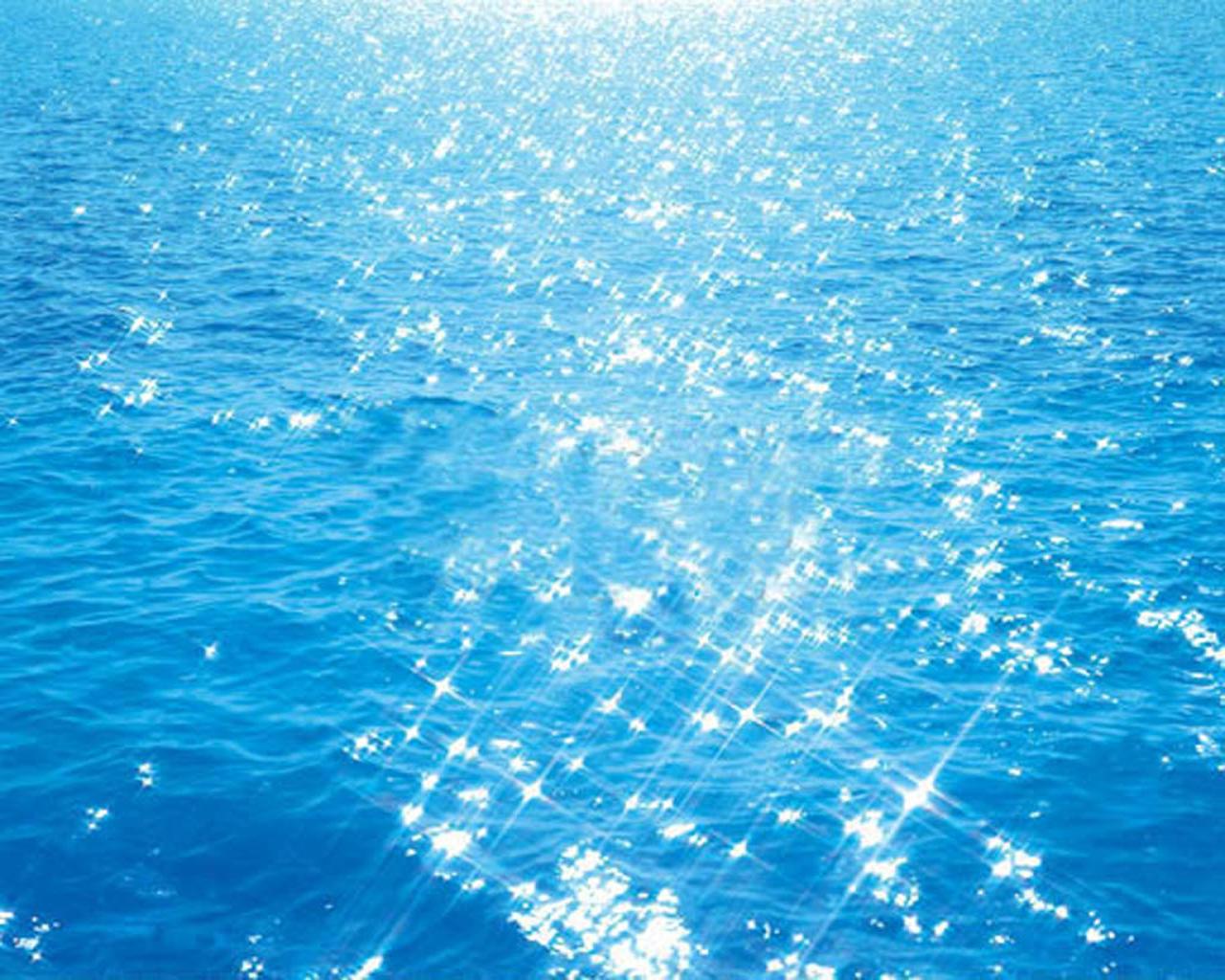 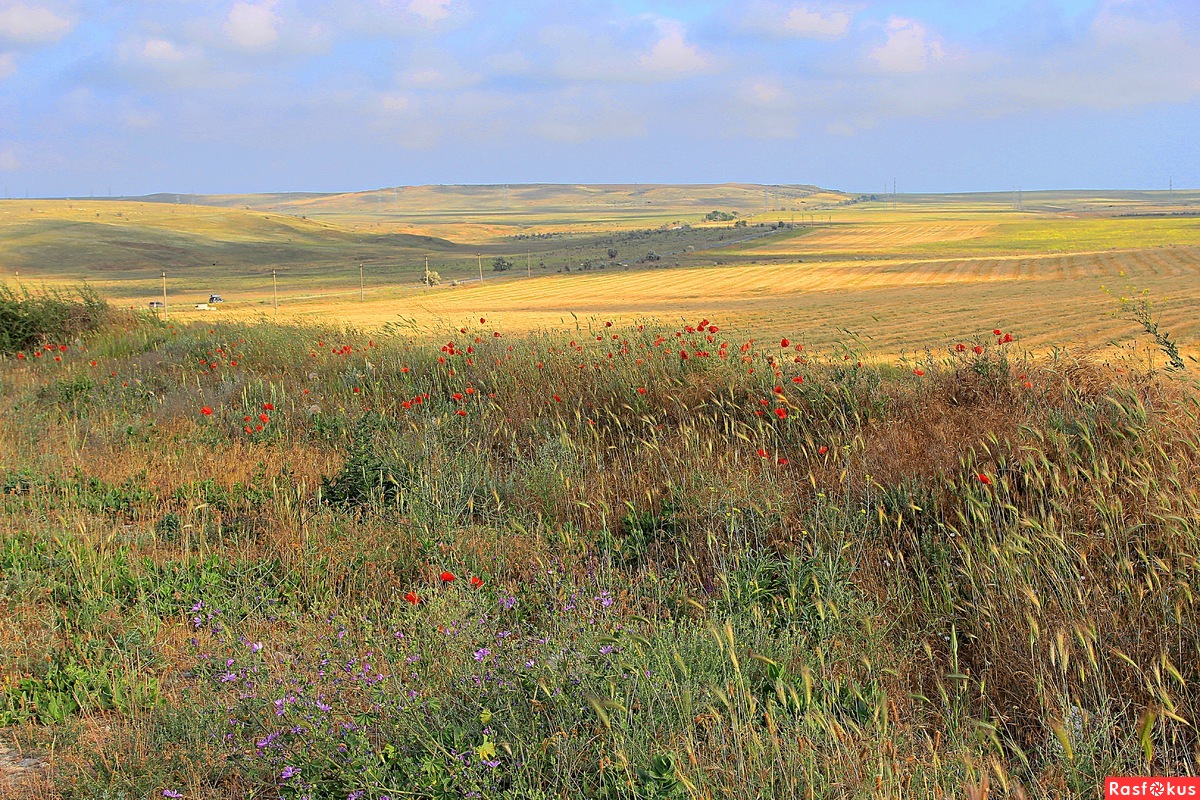 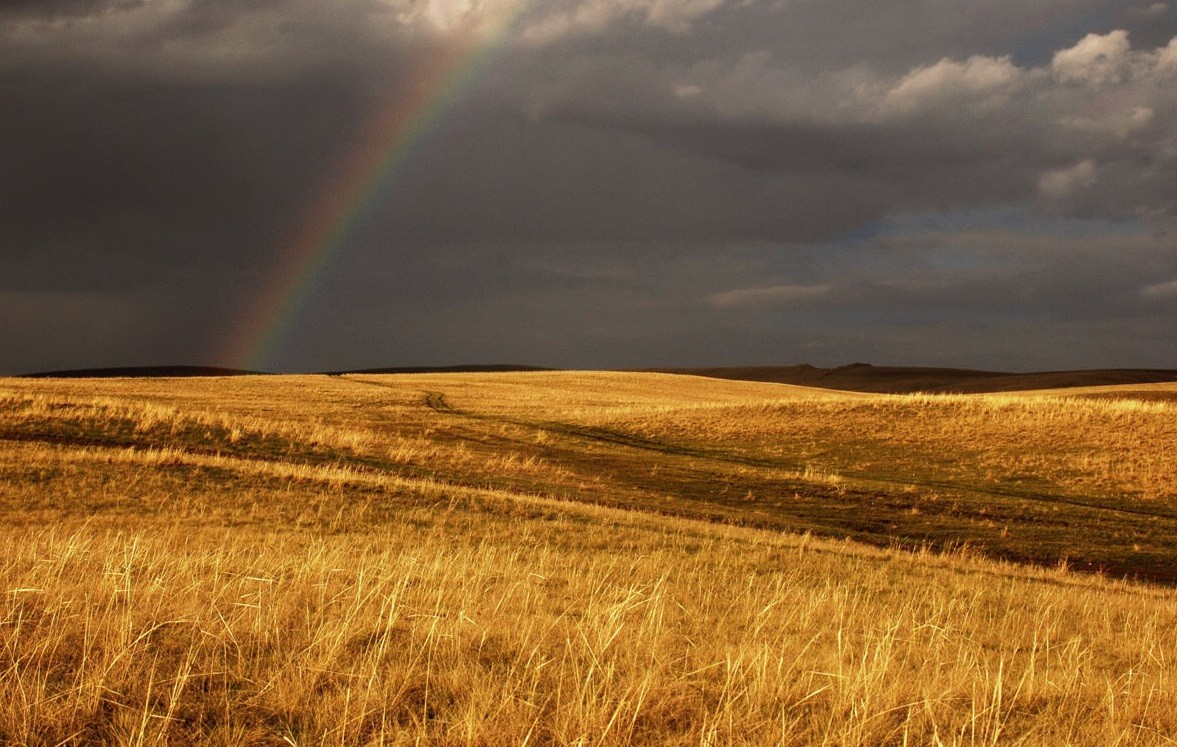 Крымская степь
Донская степь
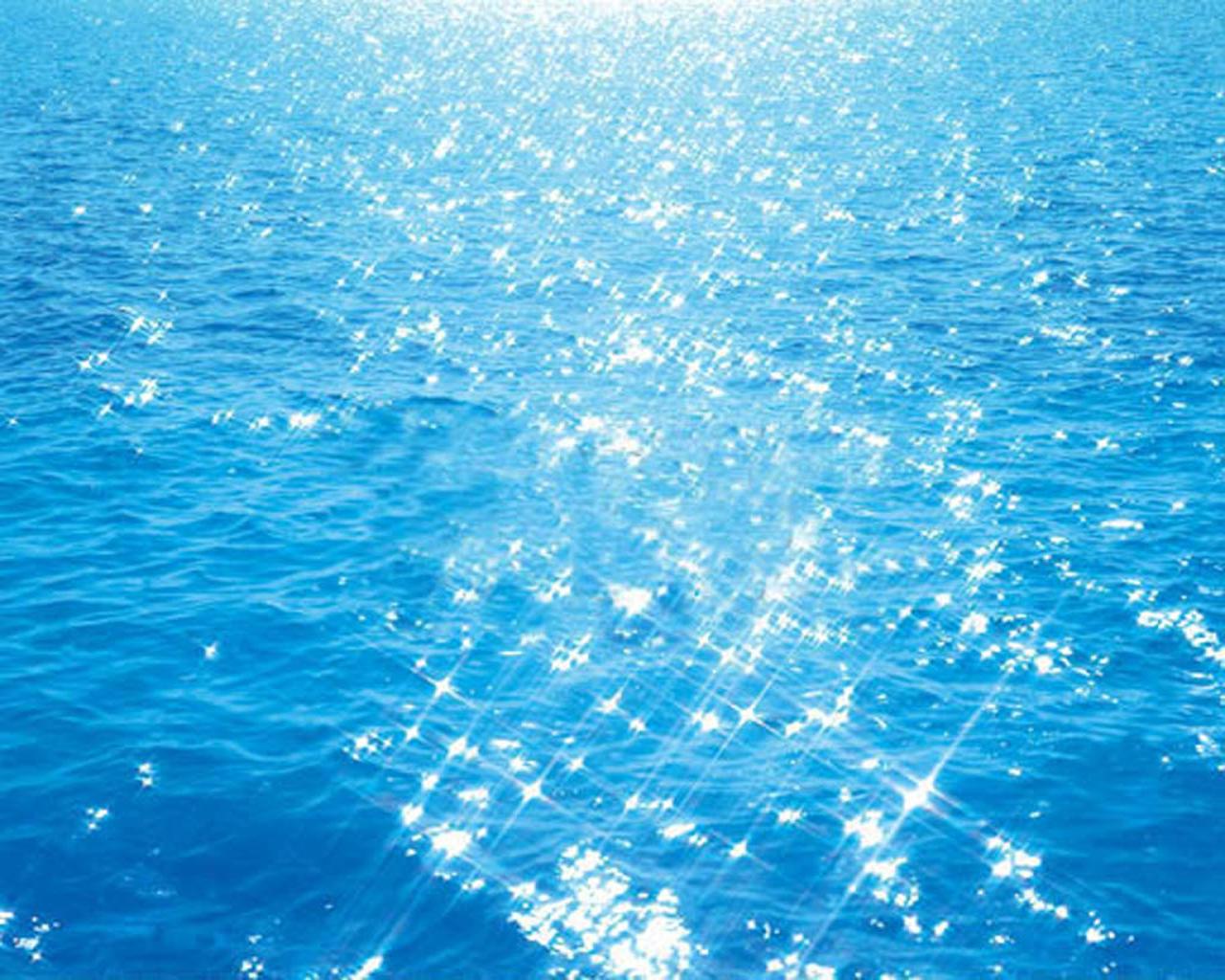 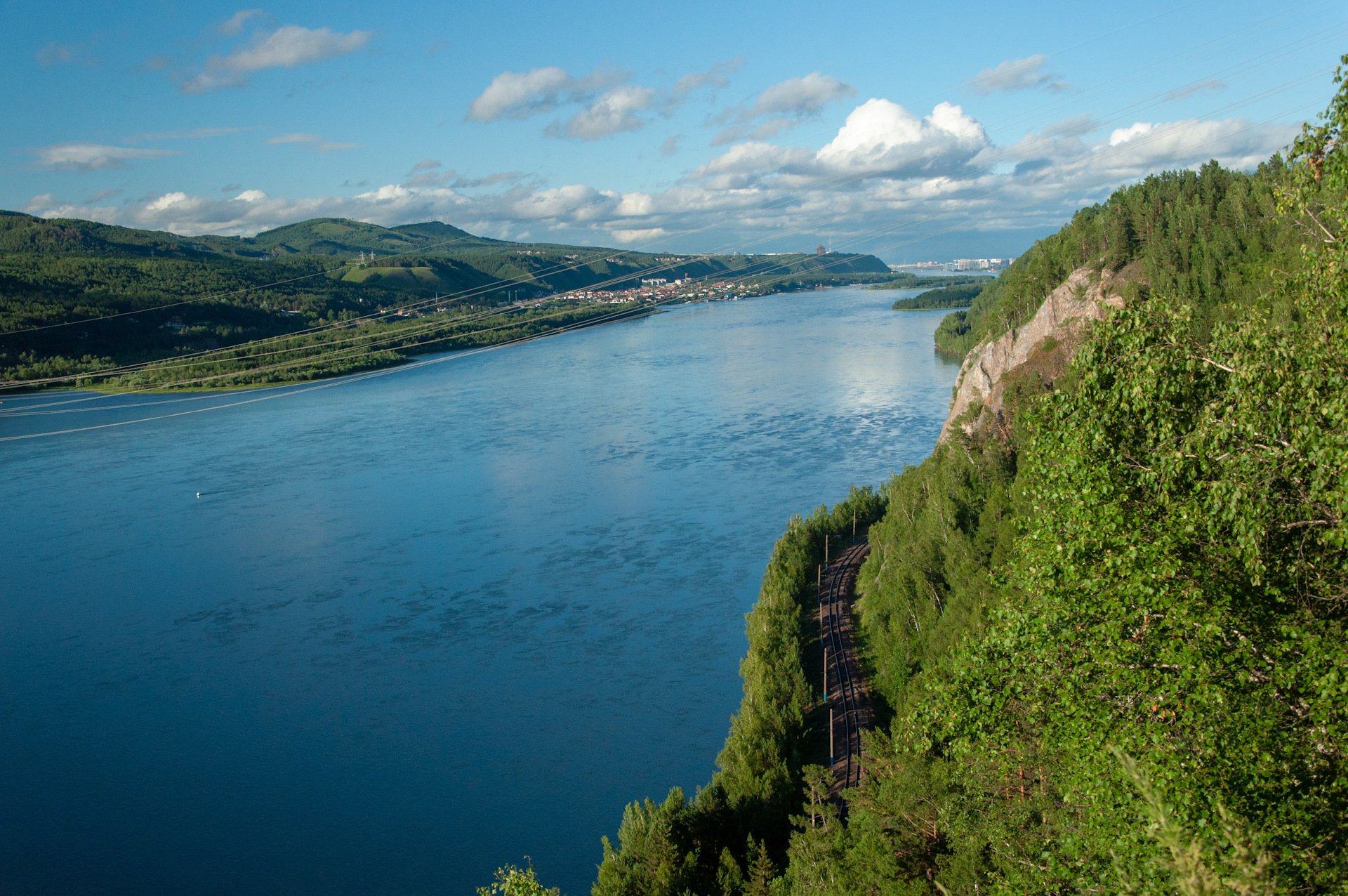 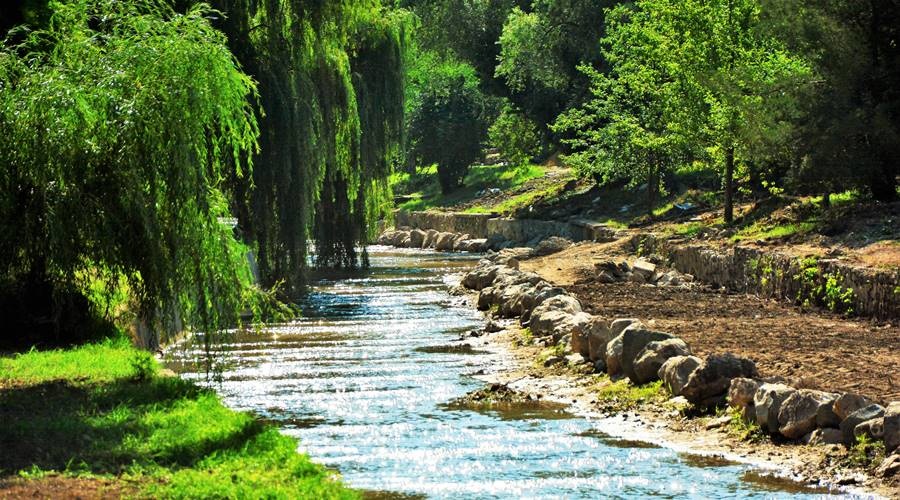 Салгир
Енисей
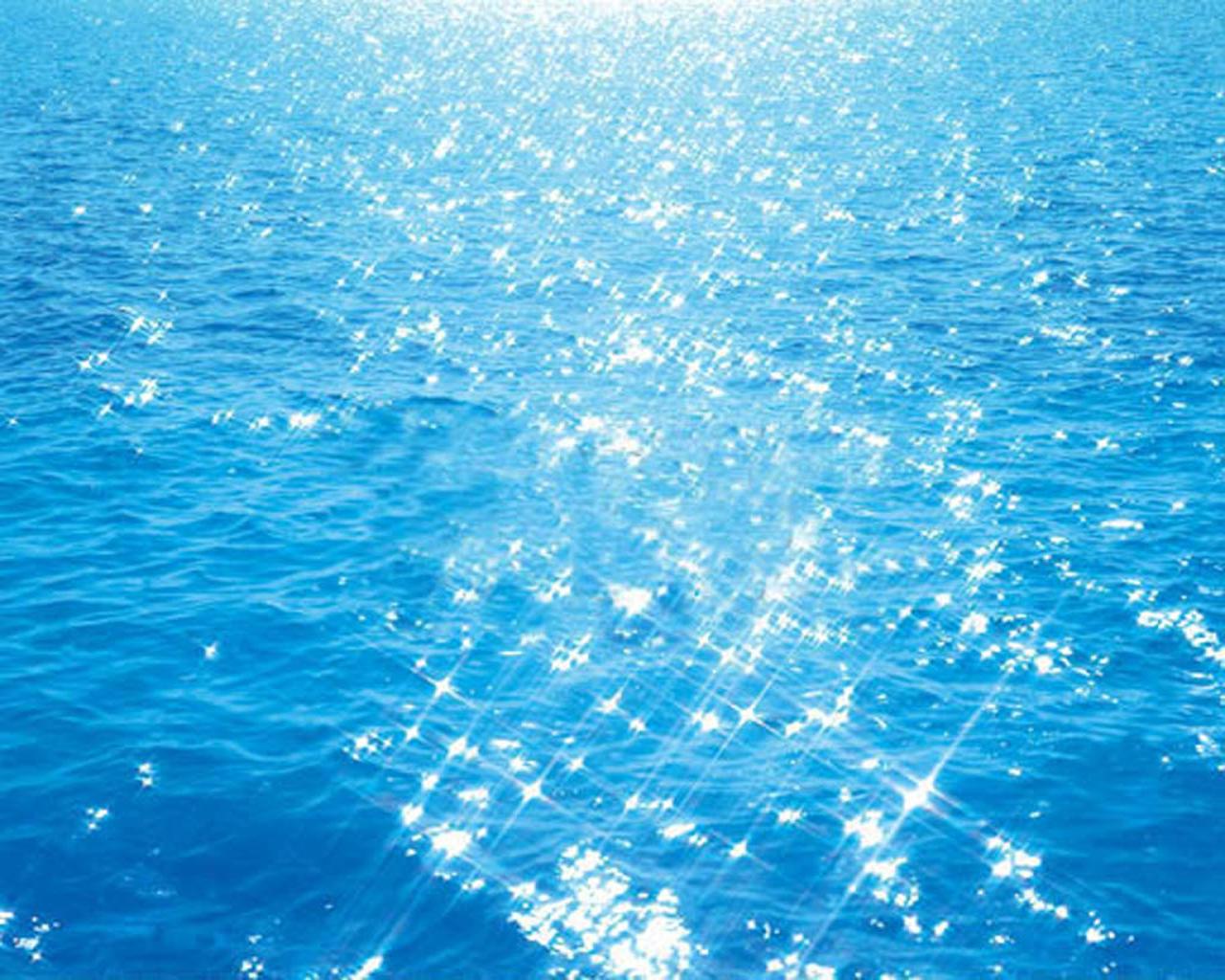 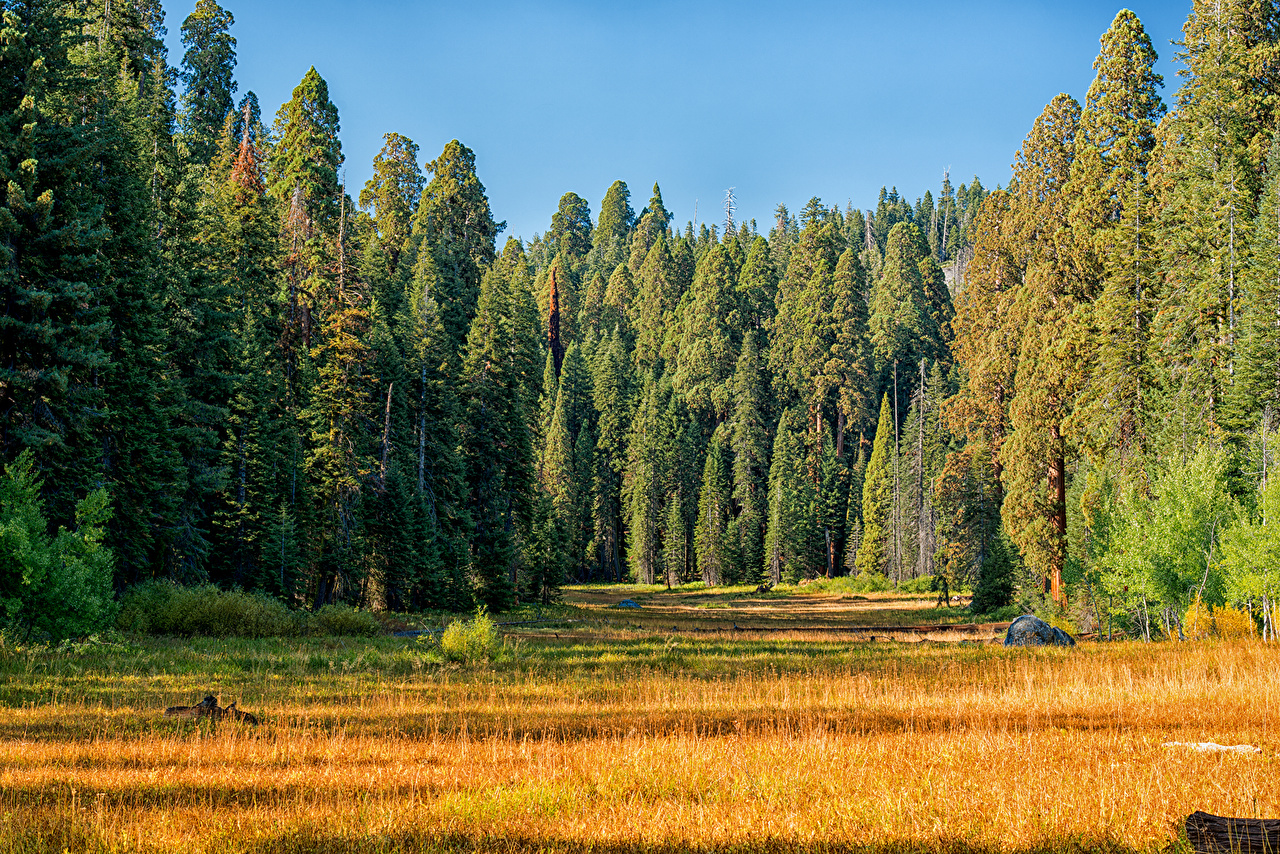 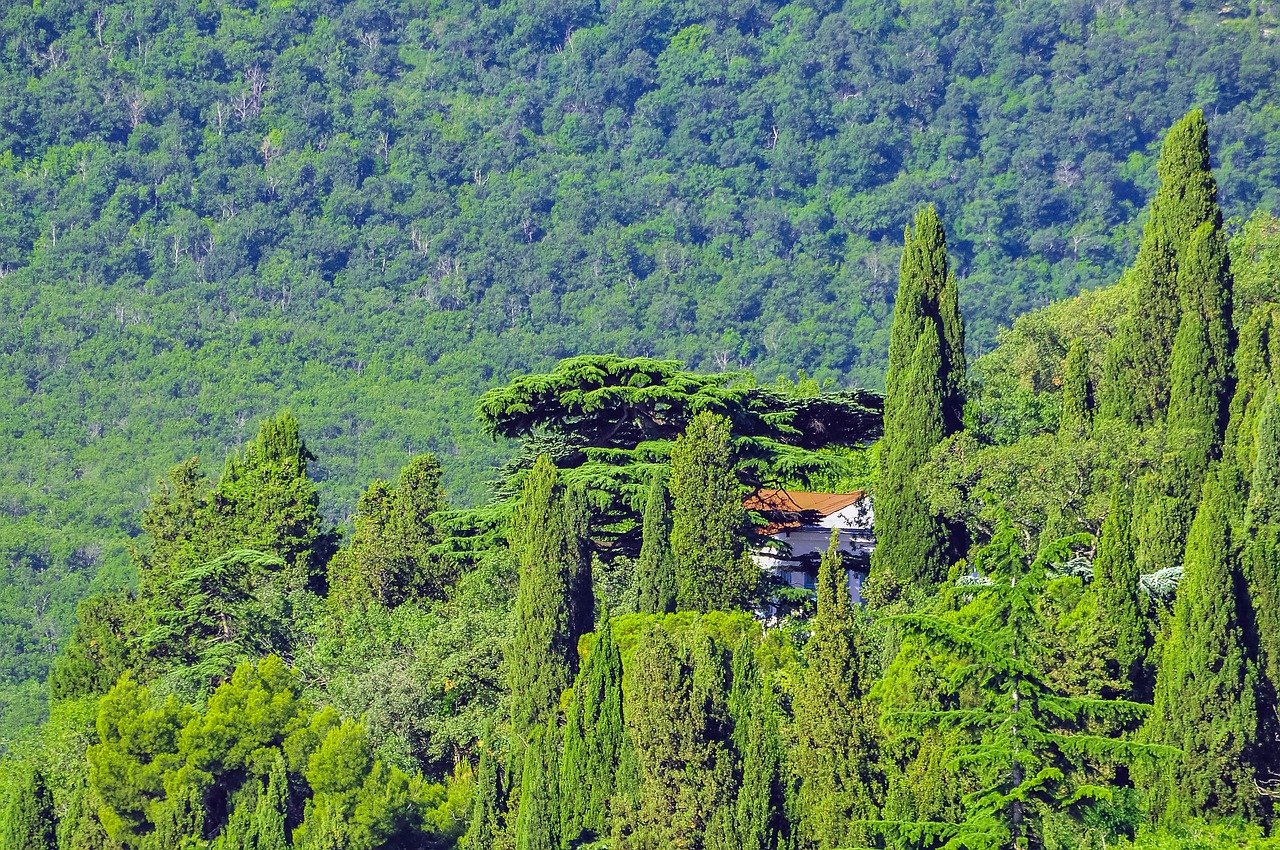 Крымский лес
Россия
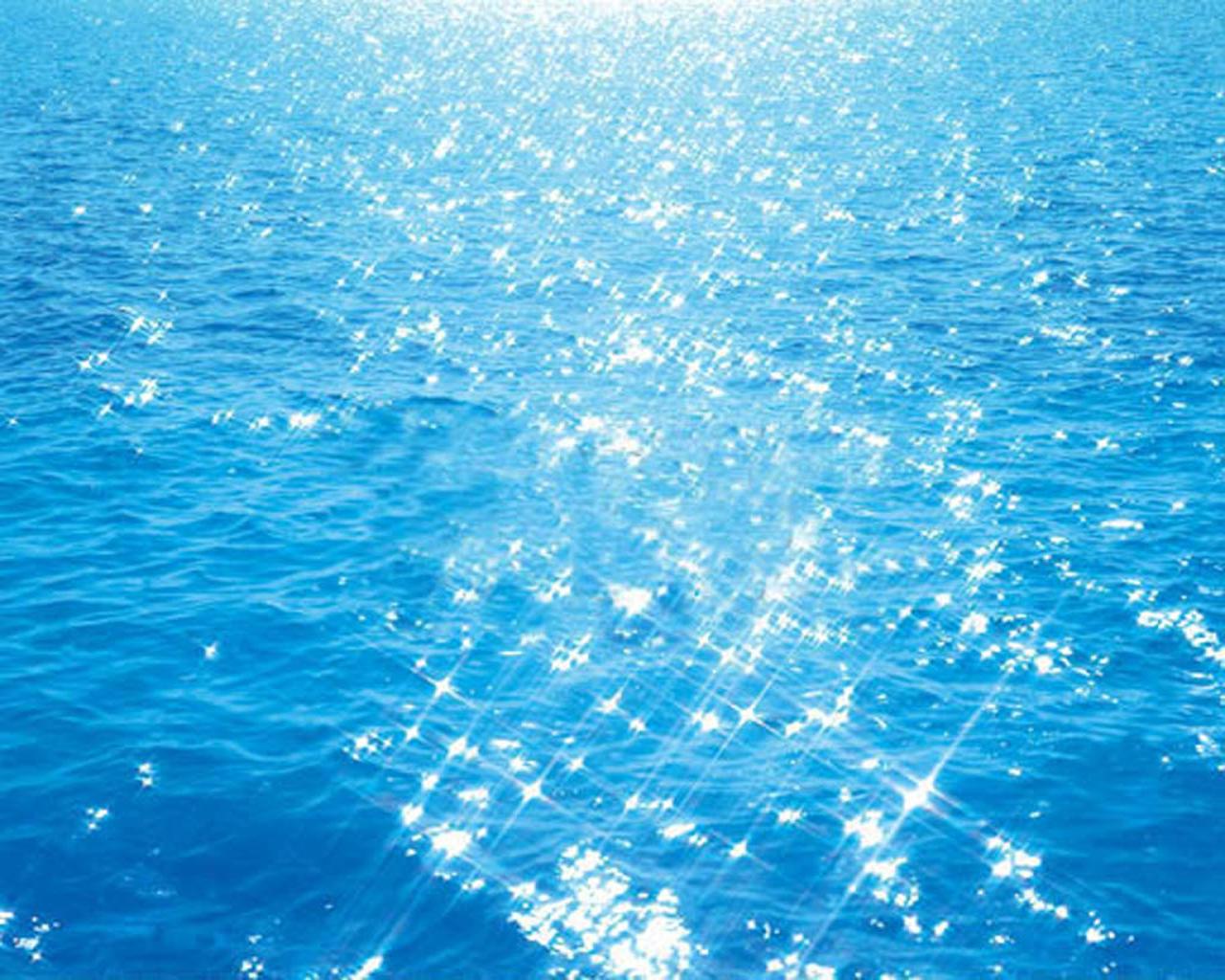 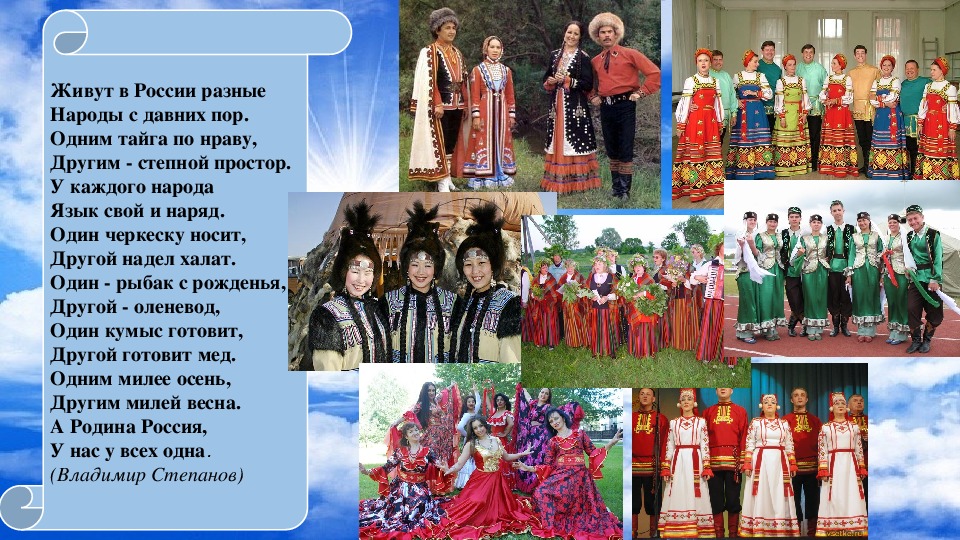 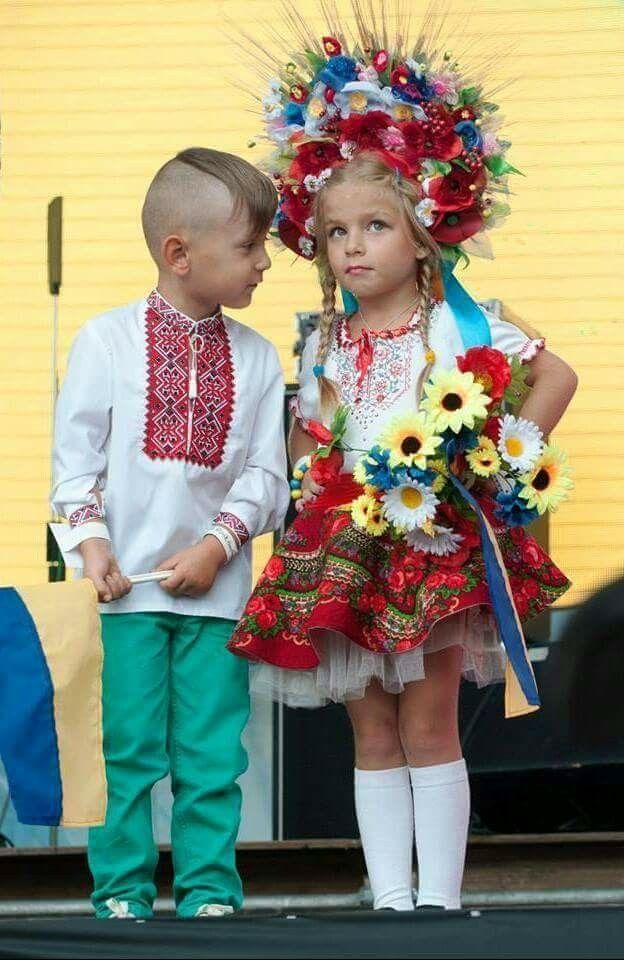 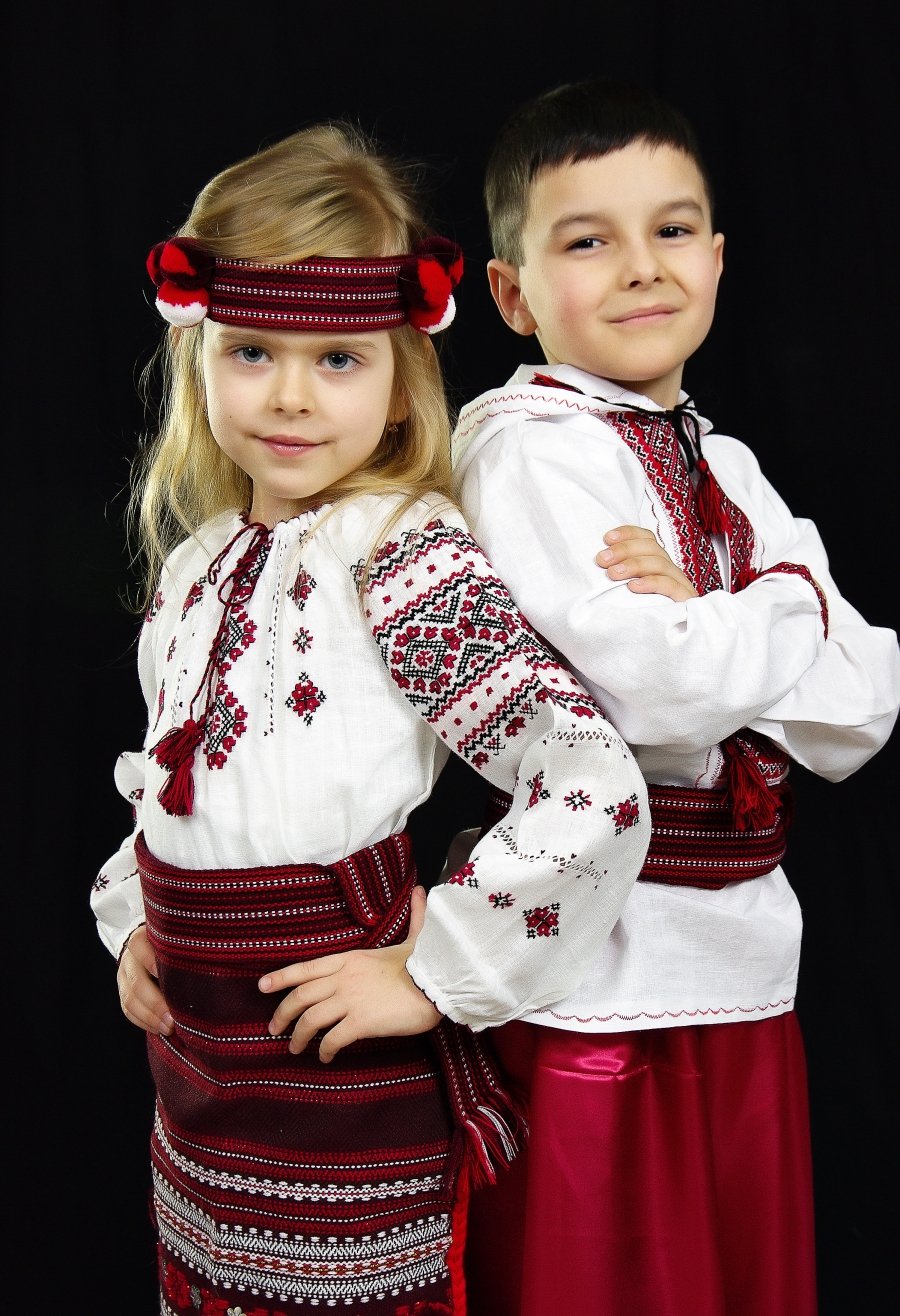 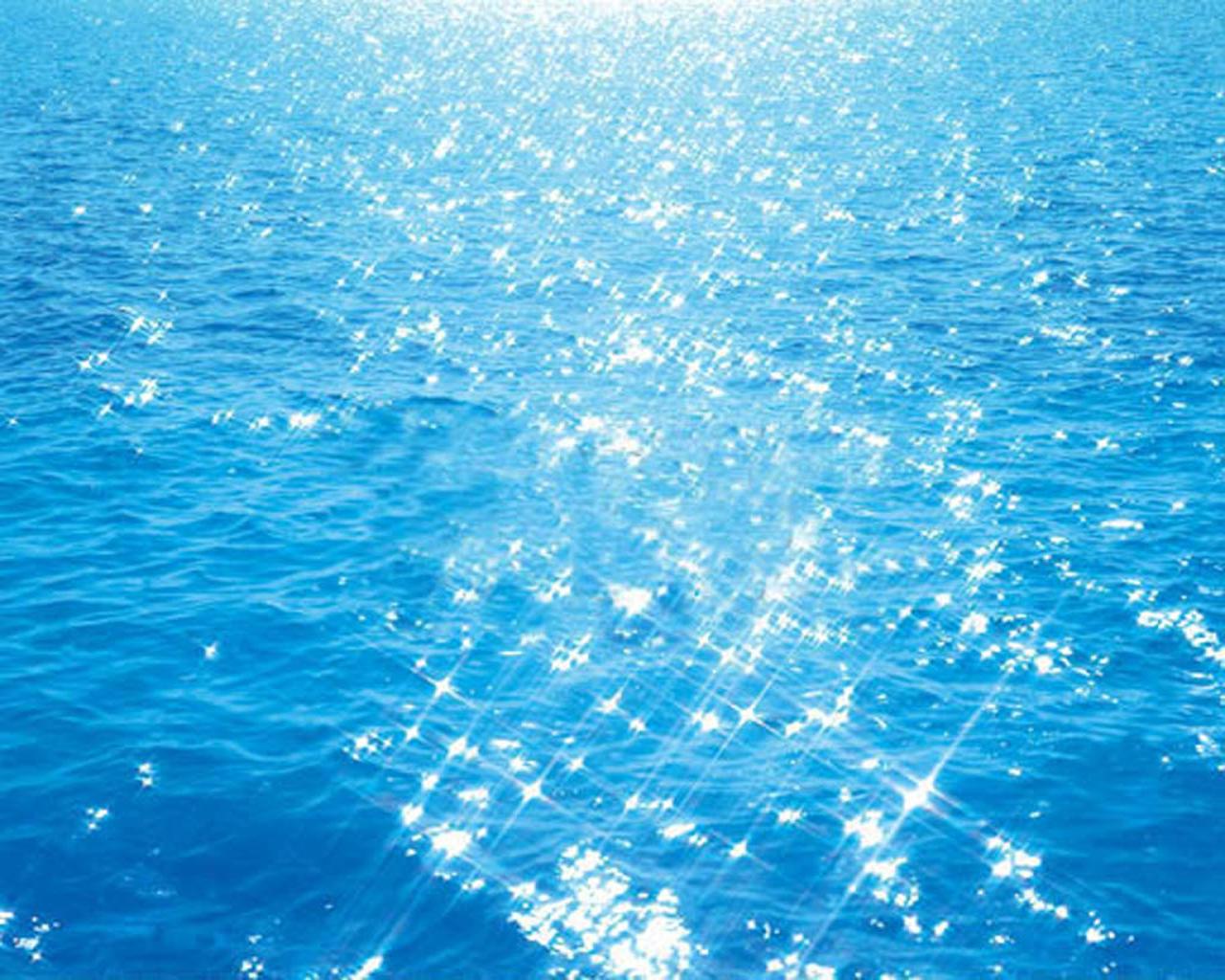 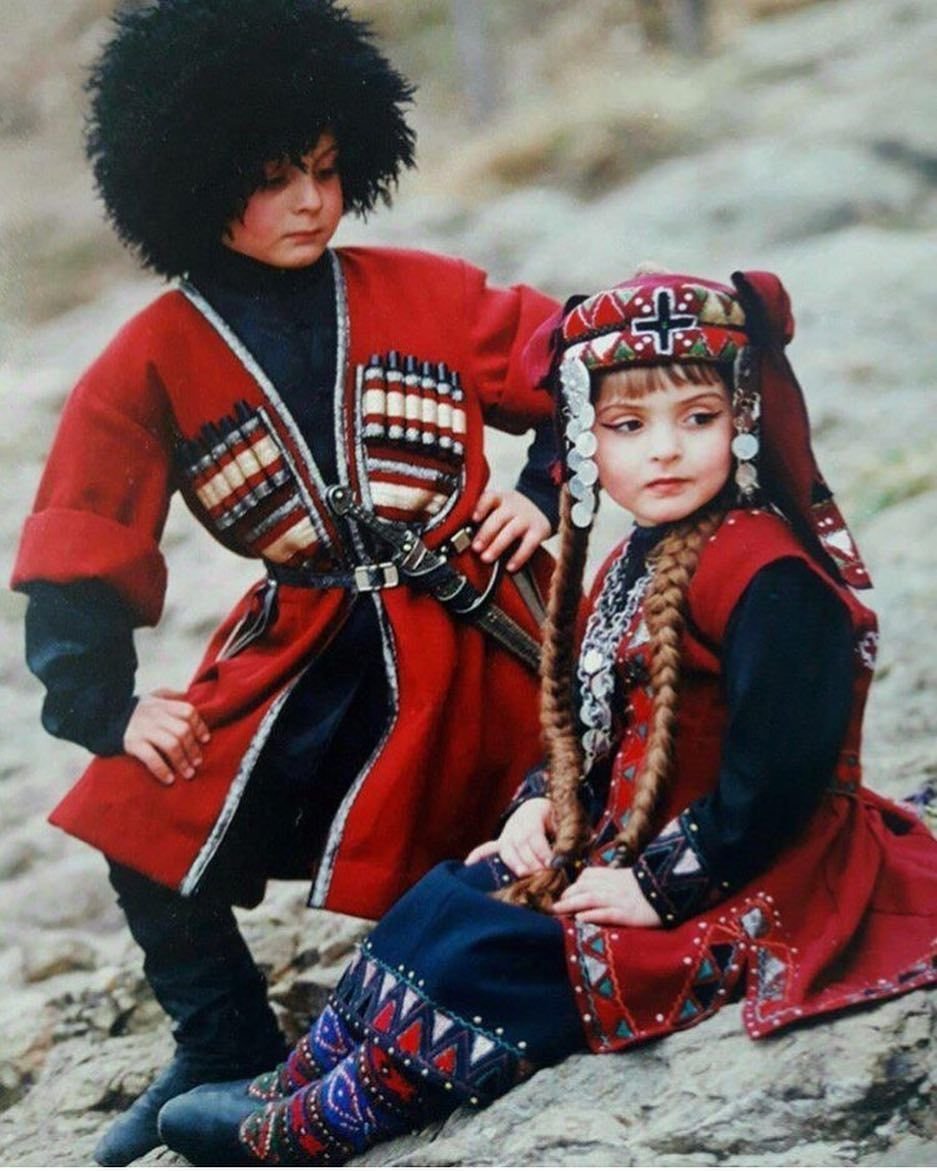 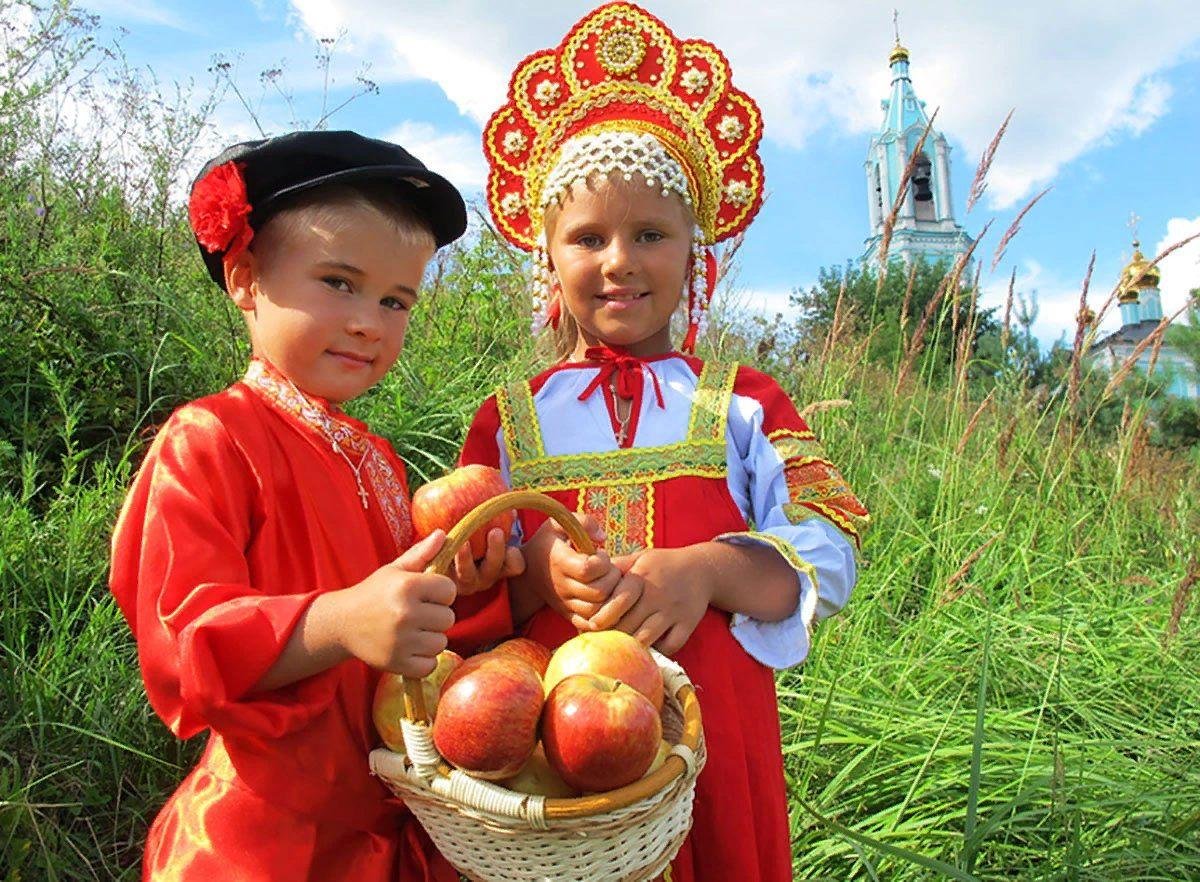 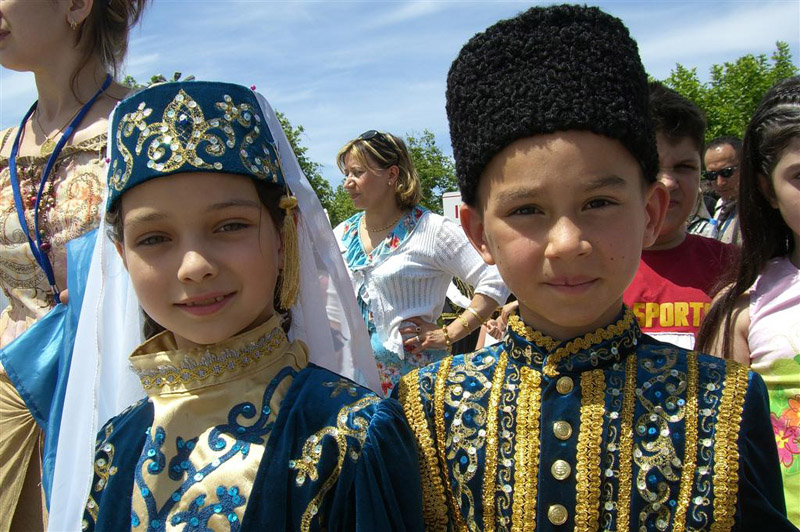 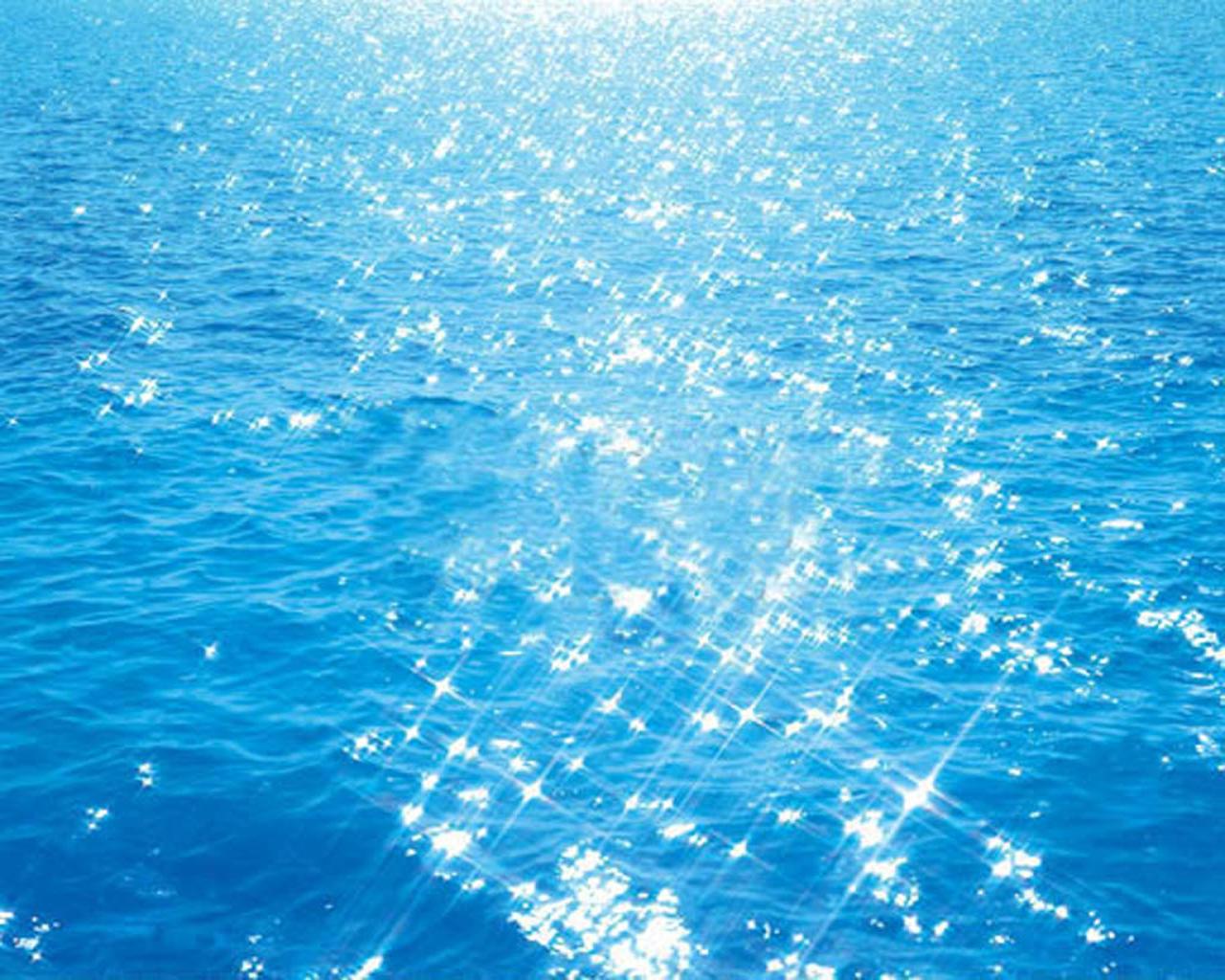 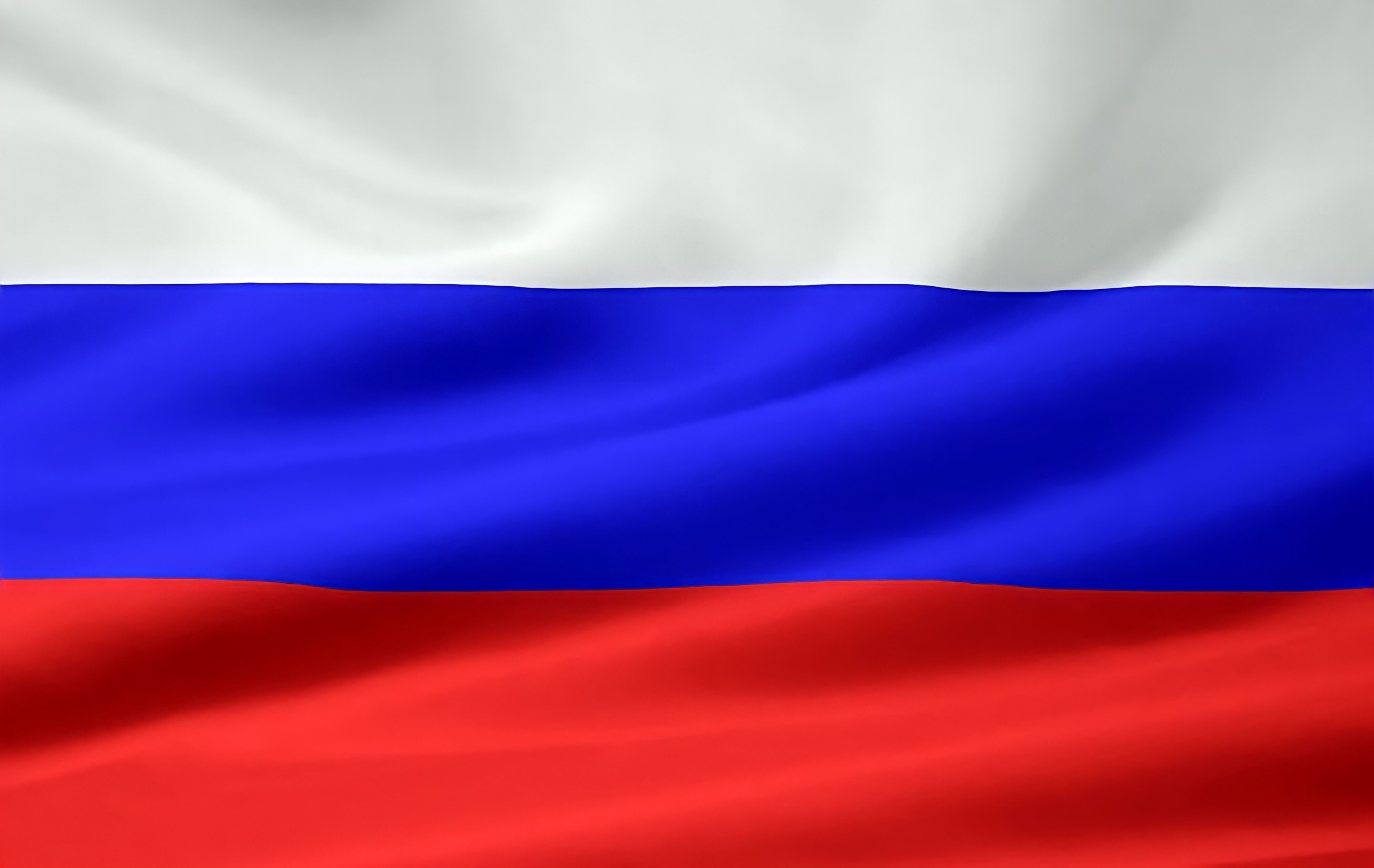 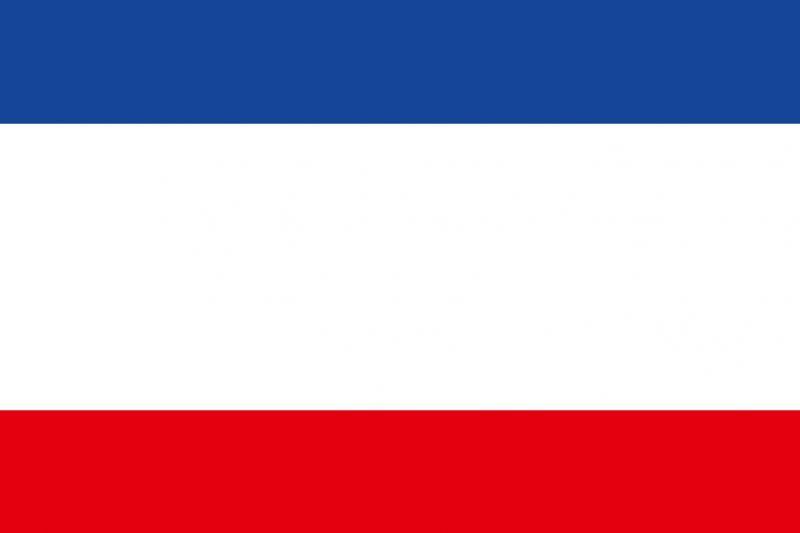 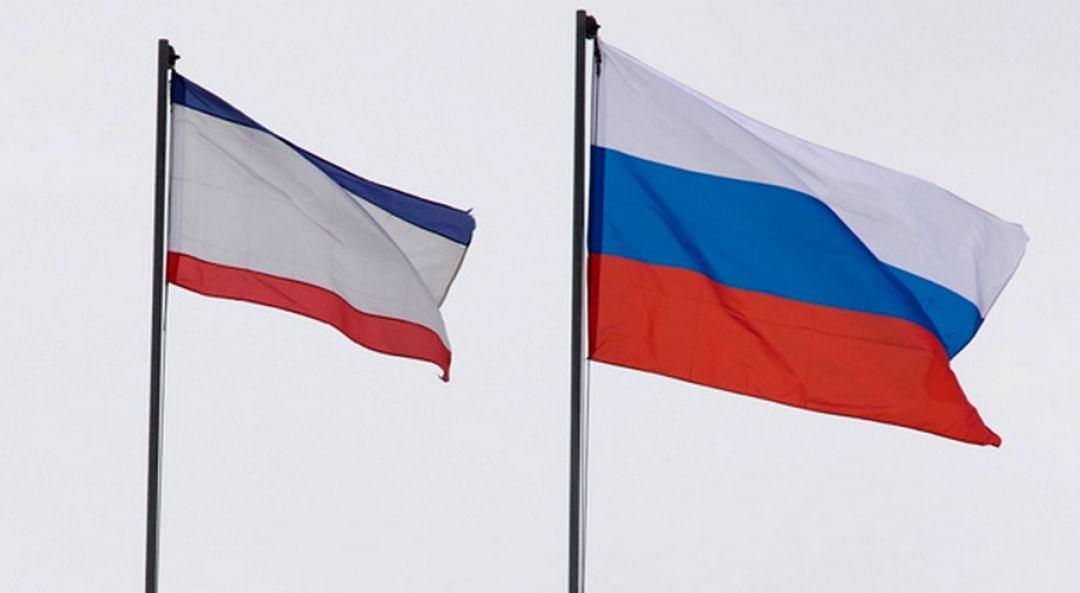 Флаг России
Флаг Крыма
Флаги Крыма и России вместе
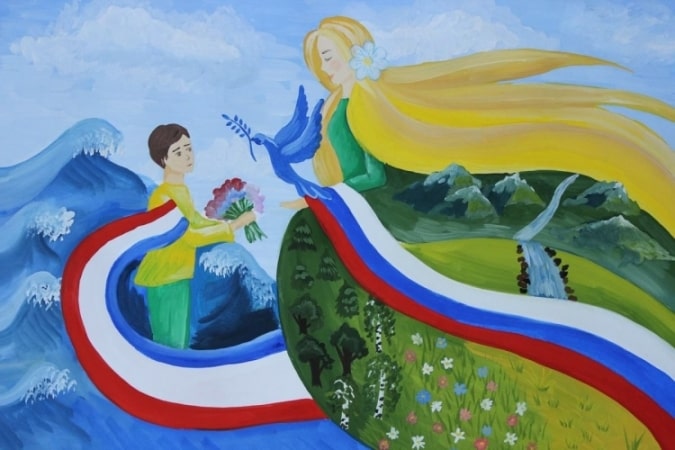 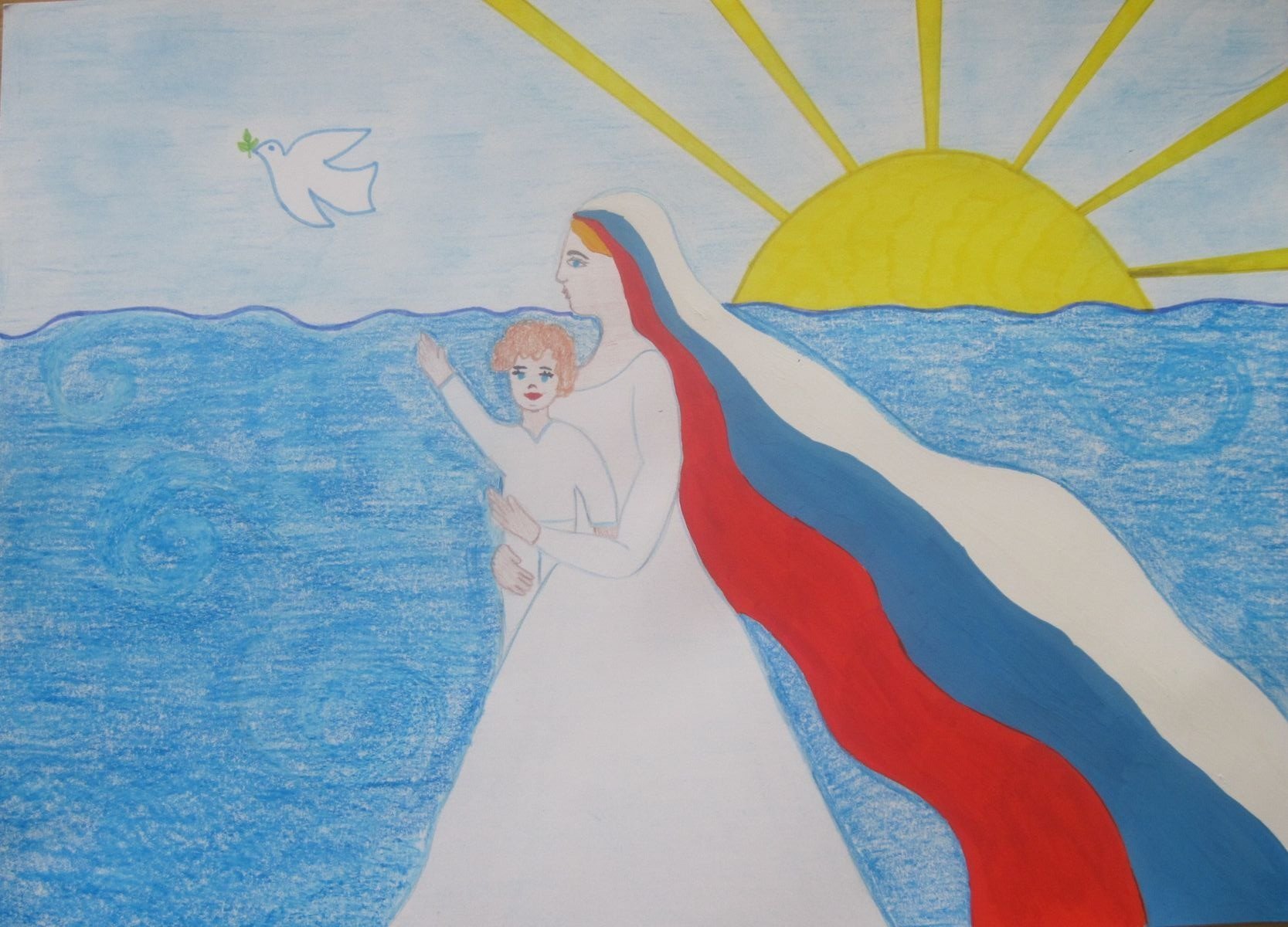 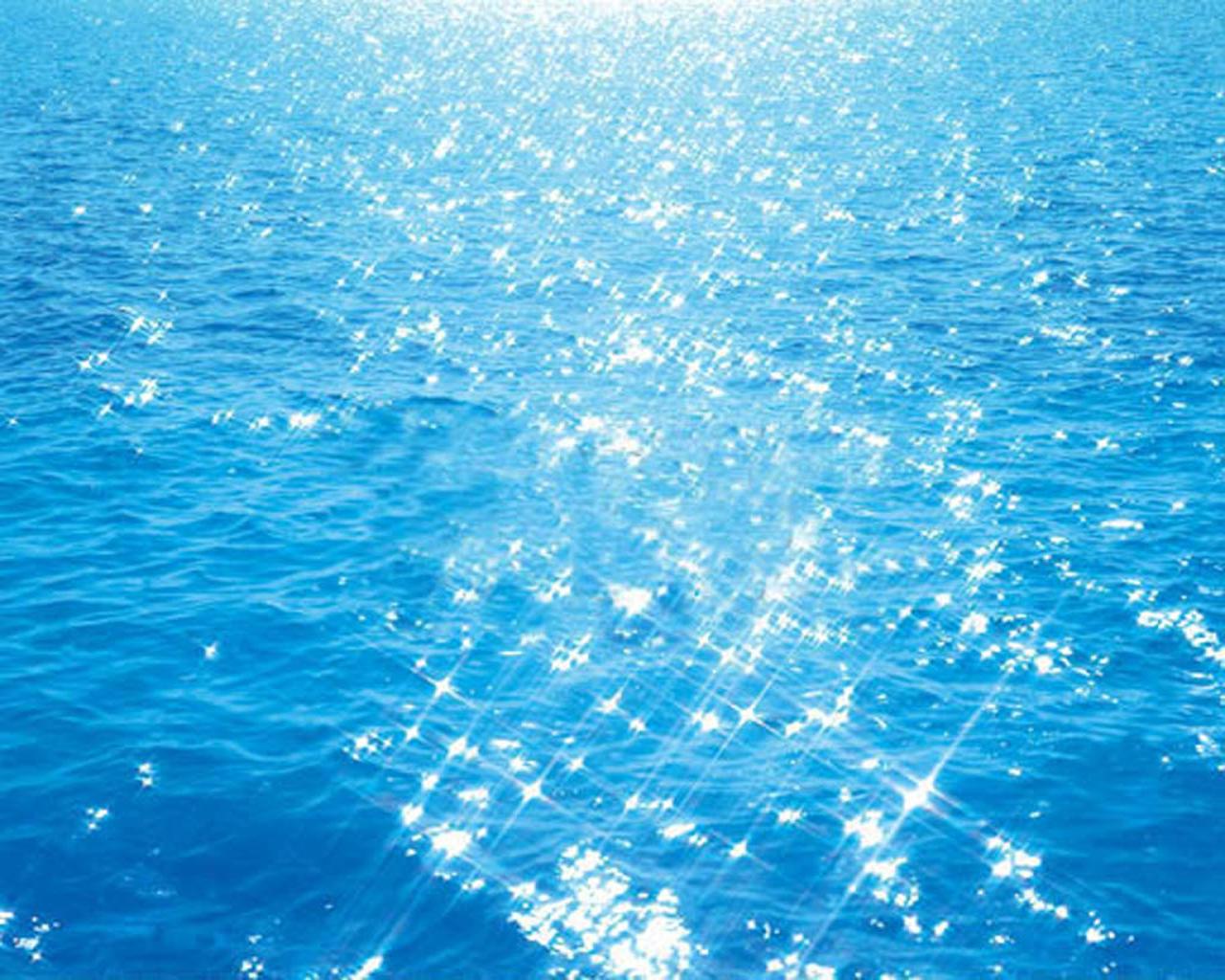 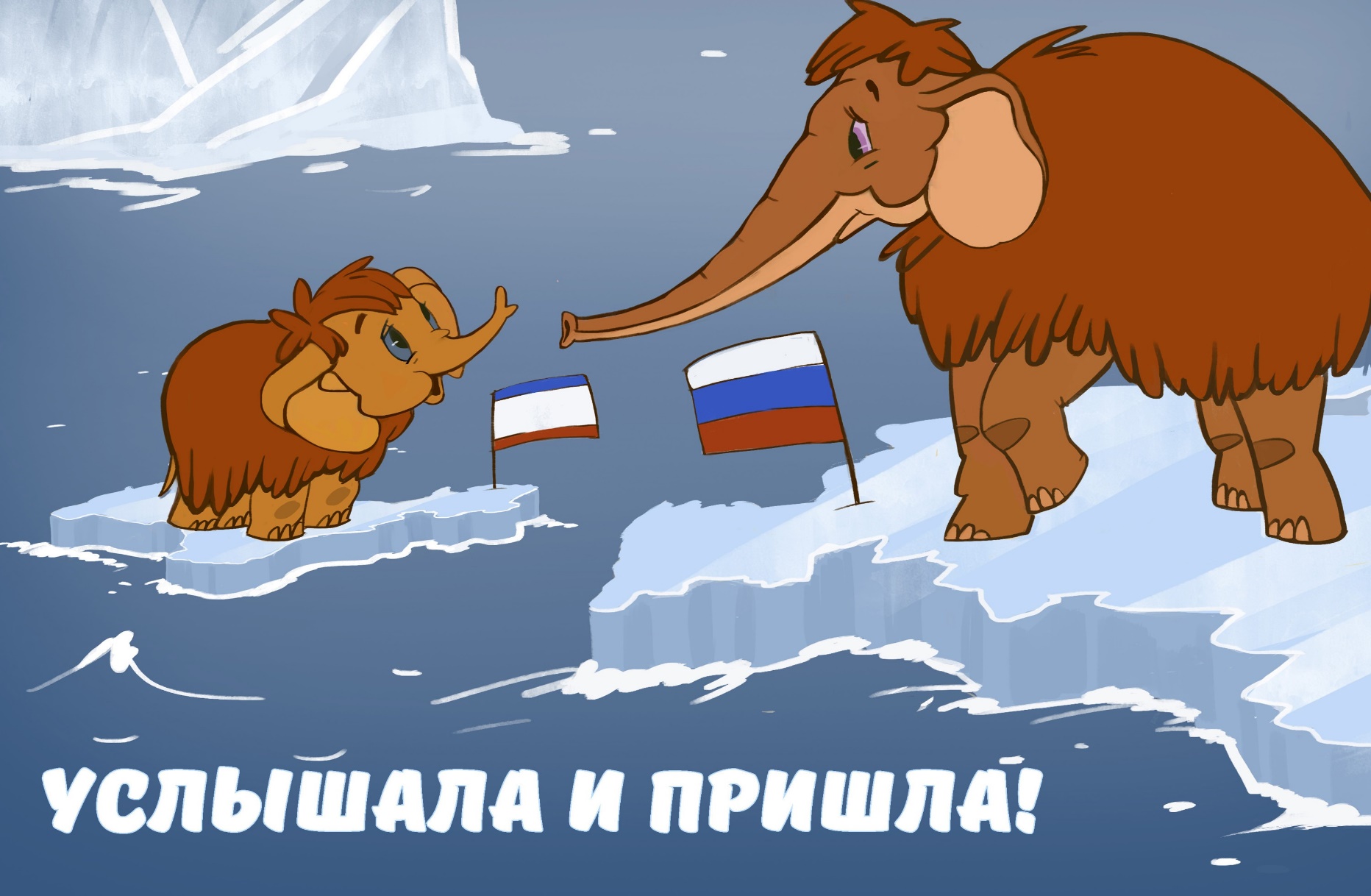 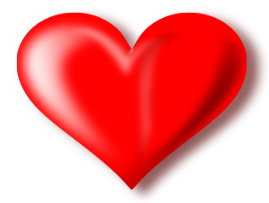 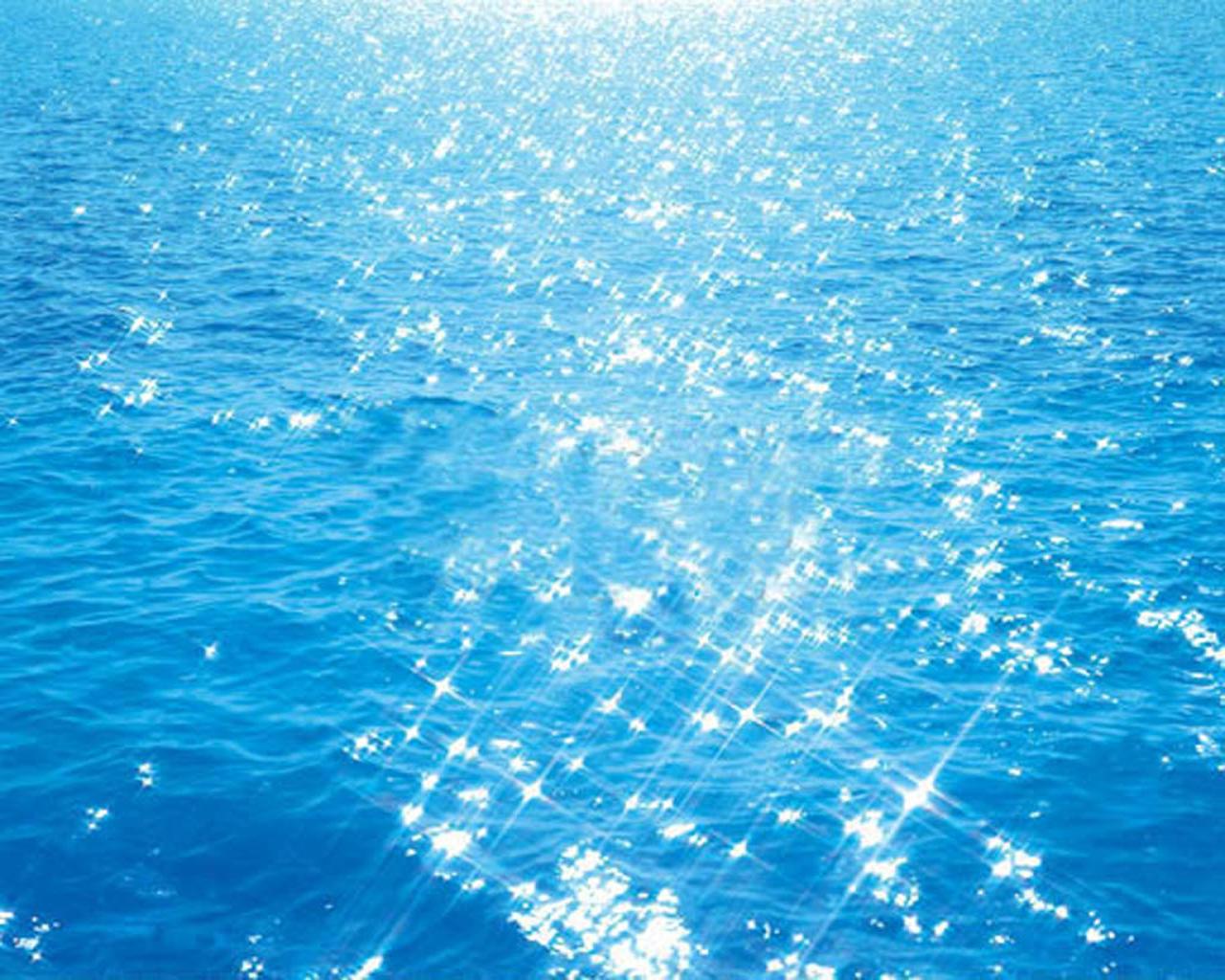 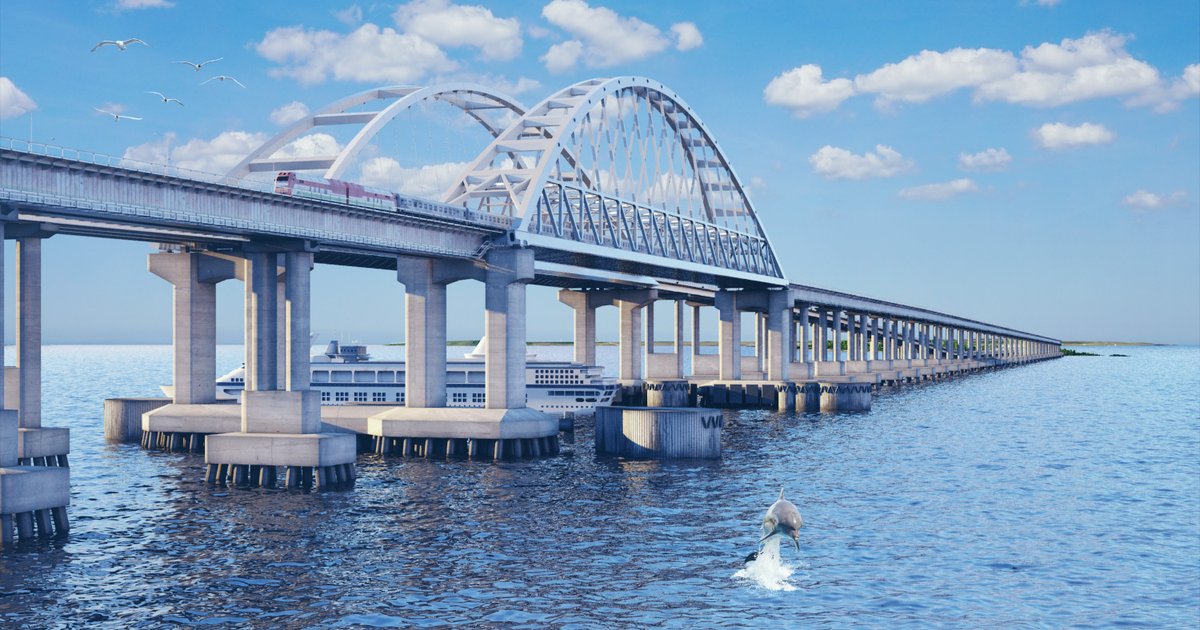 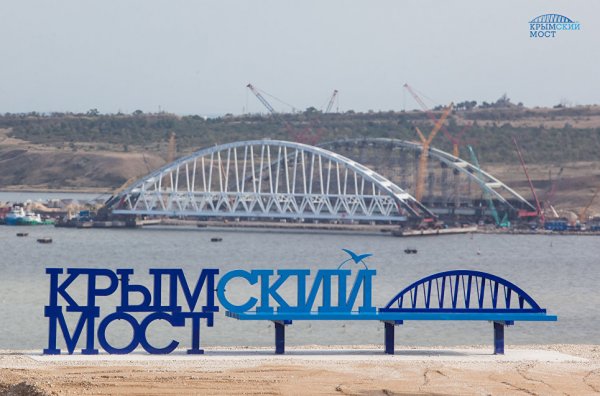 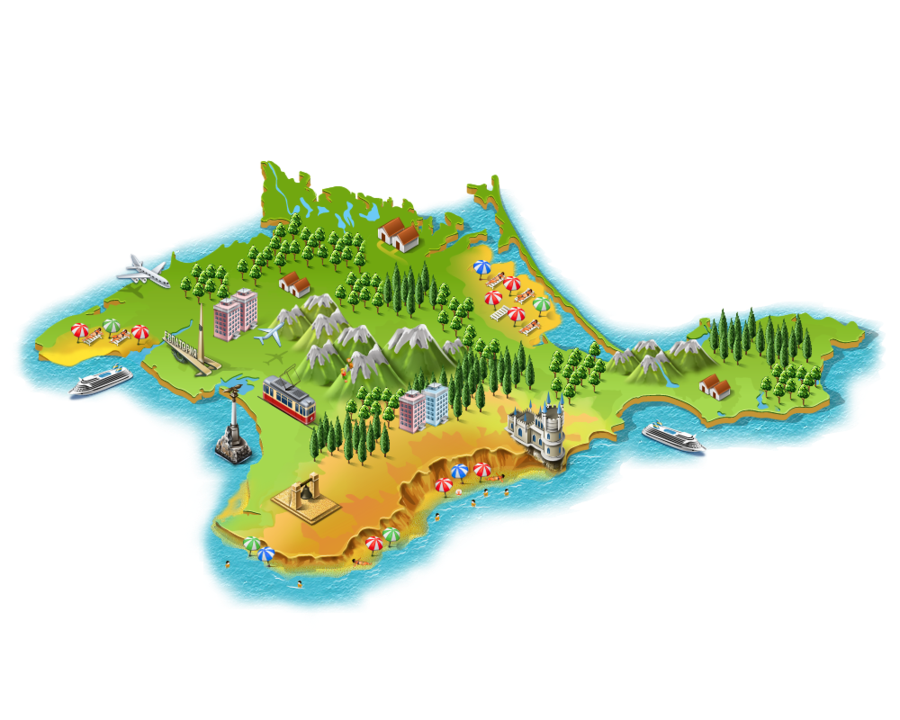 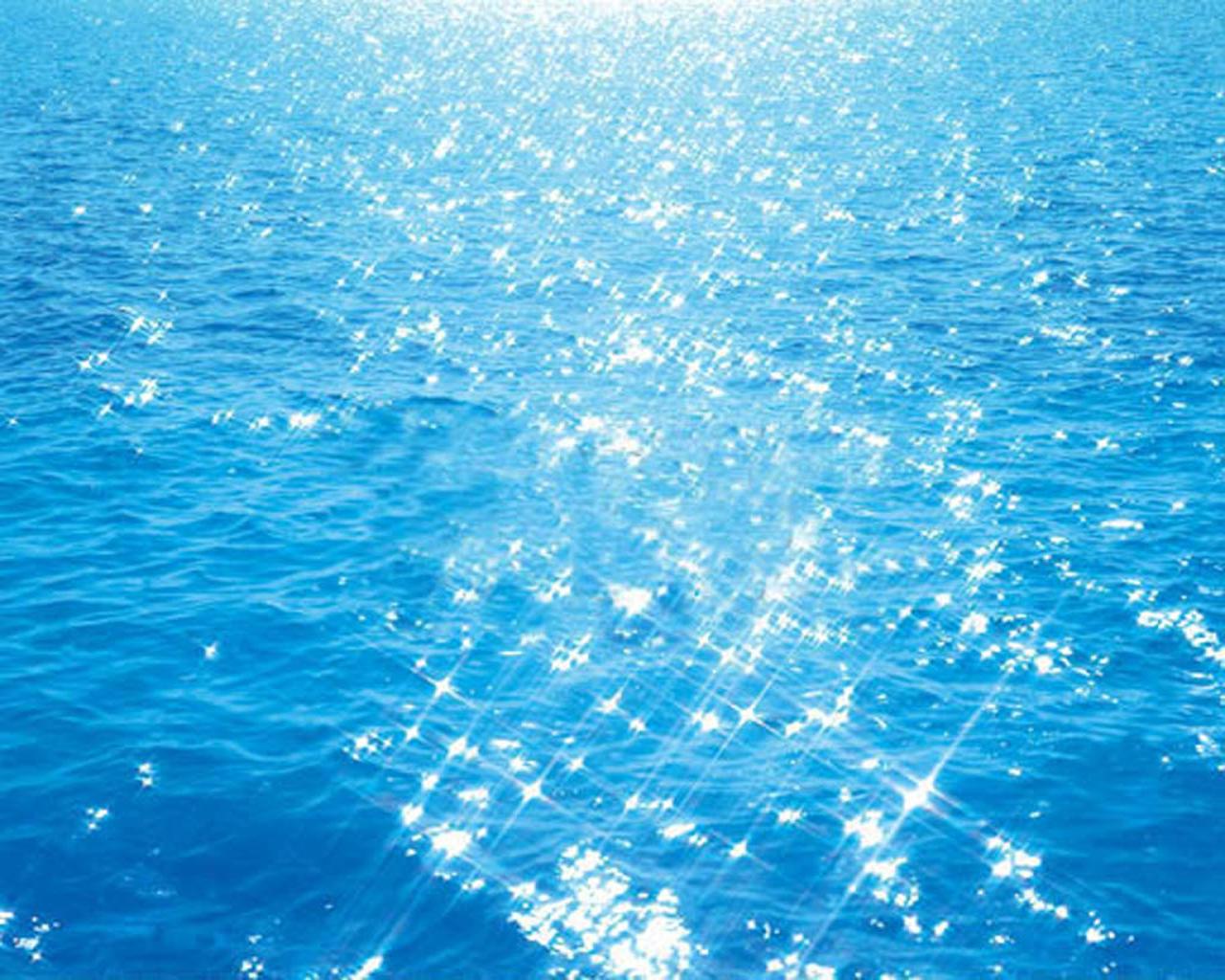 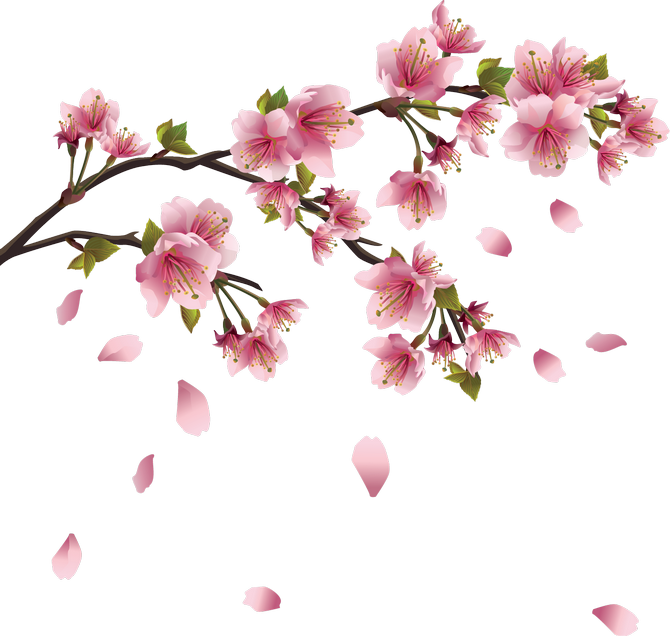 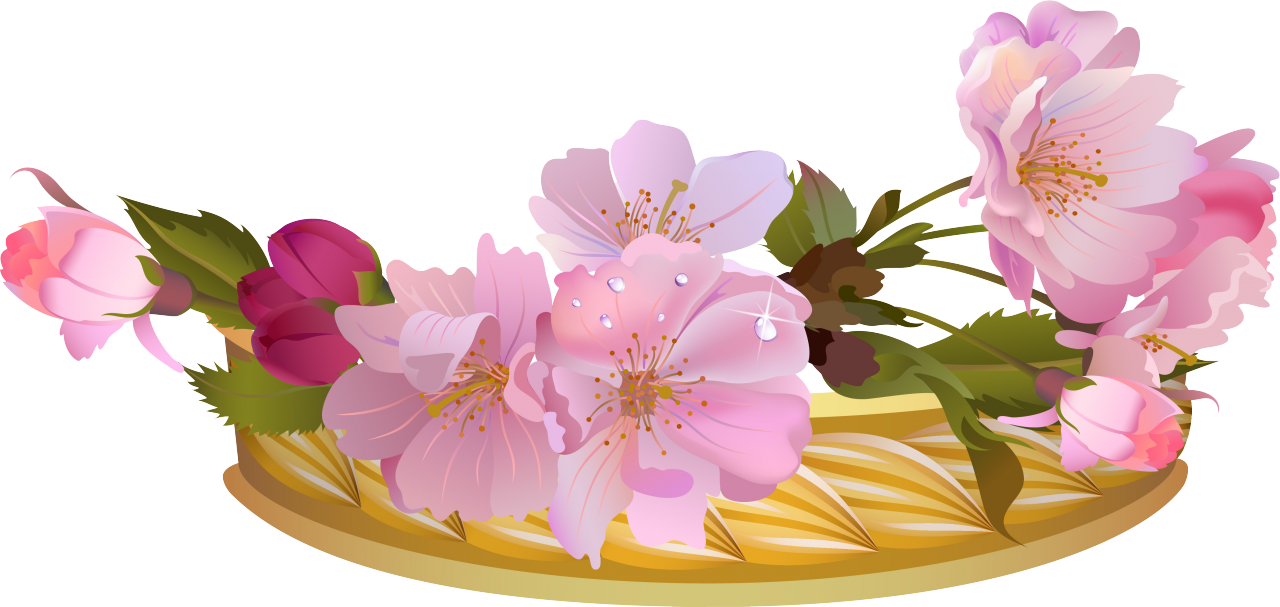 Крым и Россия вместе навсегда